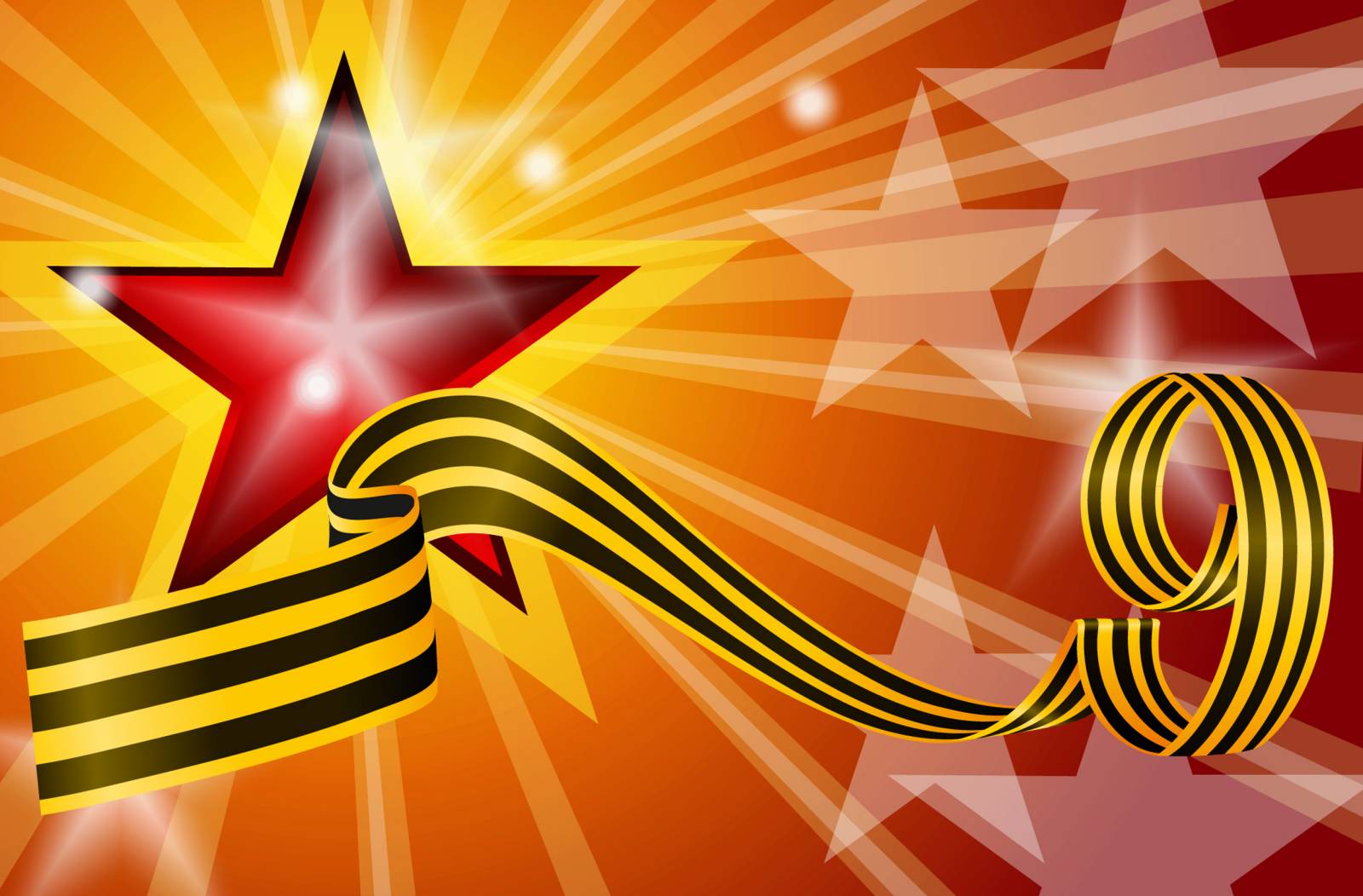 МАДОУ «Детский сад №112»
Фотоотчёт
Участие детей и родителей первой младшей группы № 8 в акциях посвящённых 75-летию Победы Великой Отечественной войне,
в режиме самоизоляции .
Подготовили воспитатели: Писарева И.Г.
Клокова Е.К.
г. Саранск 2020
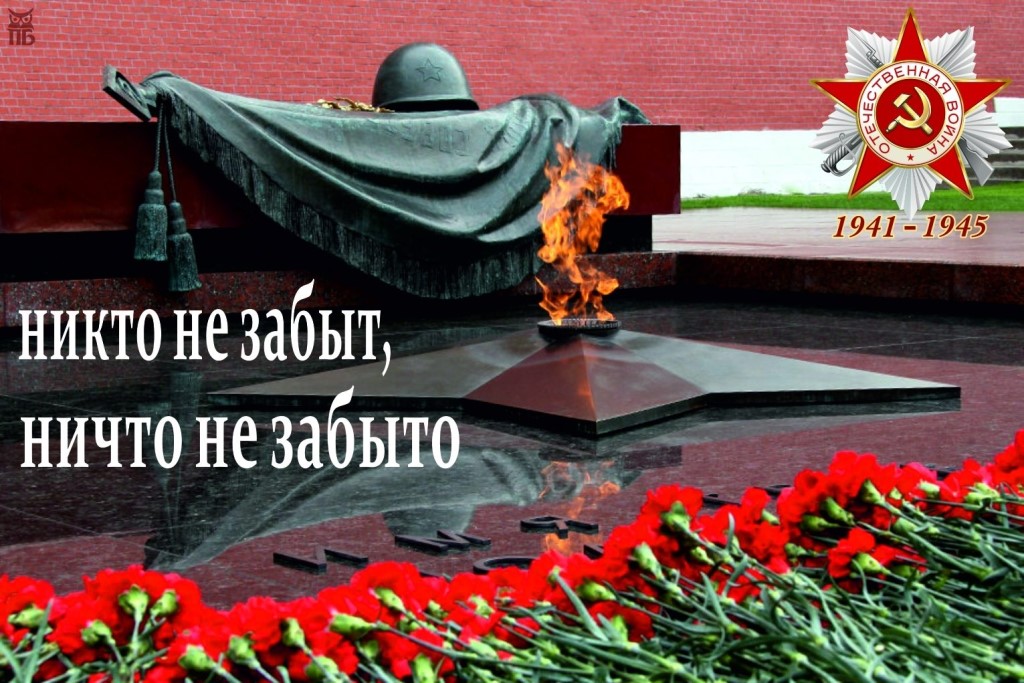 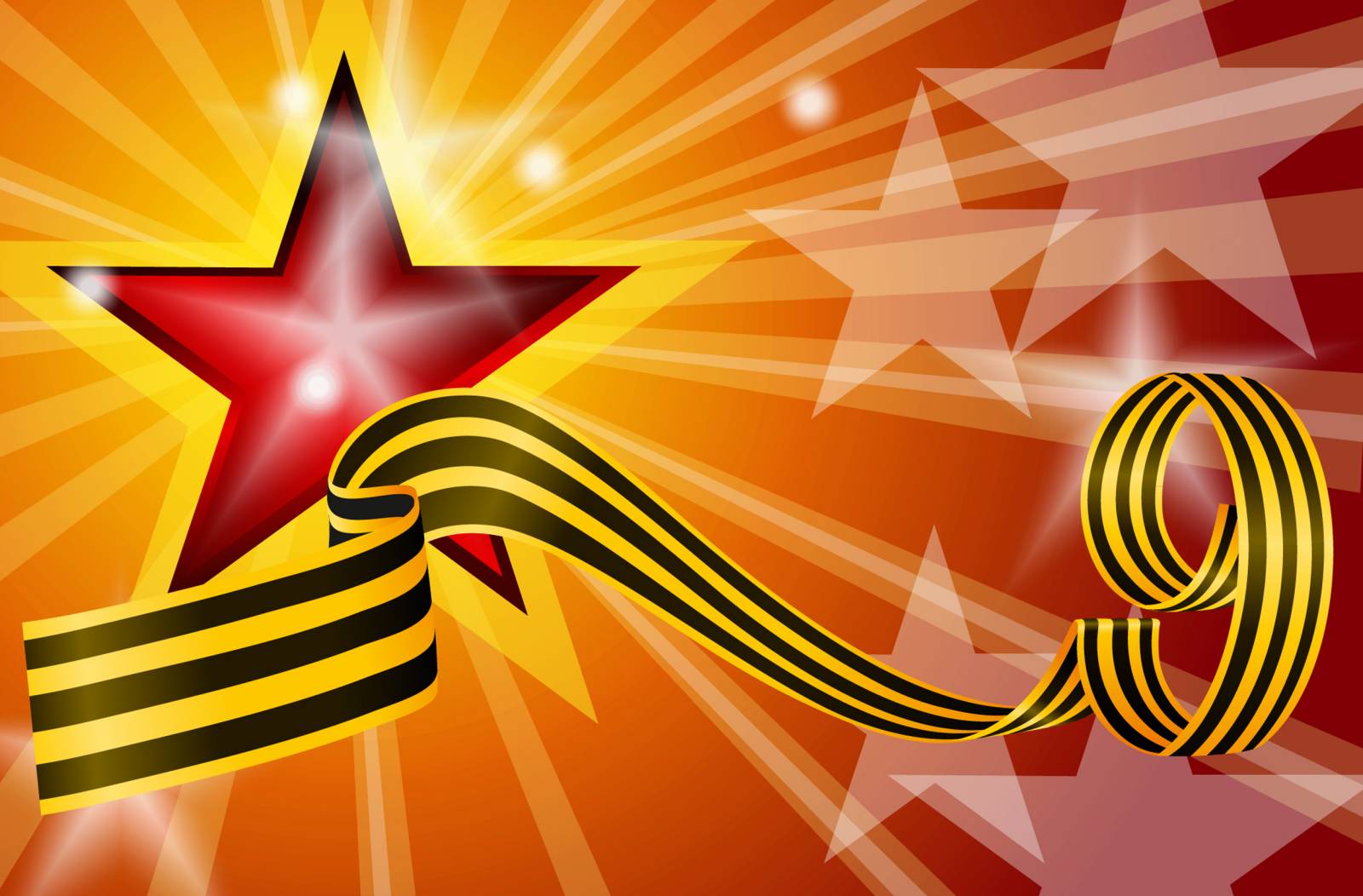 Акция 
«Сад памяти»
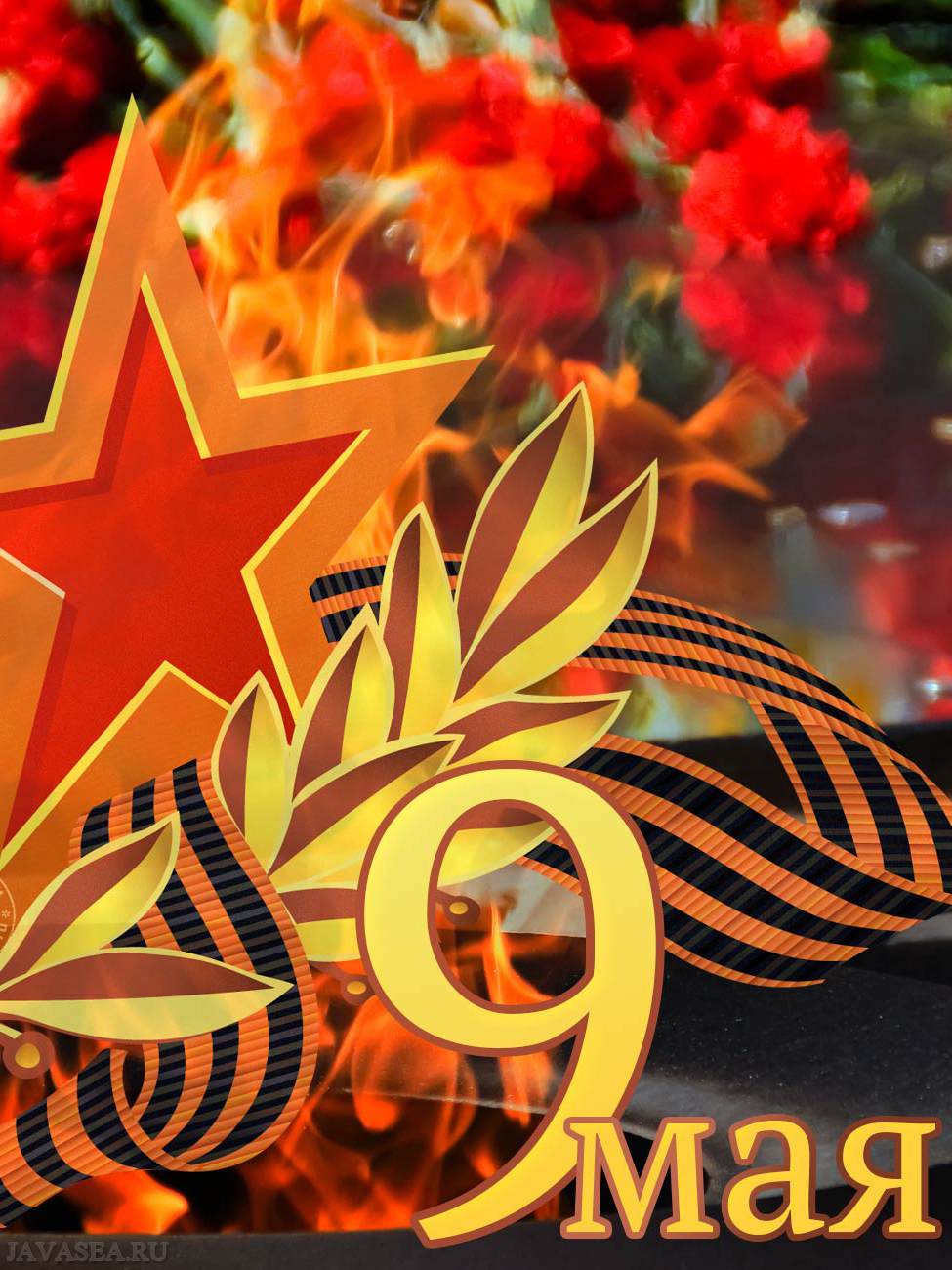 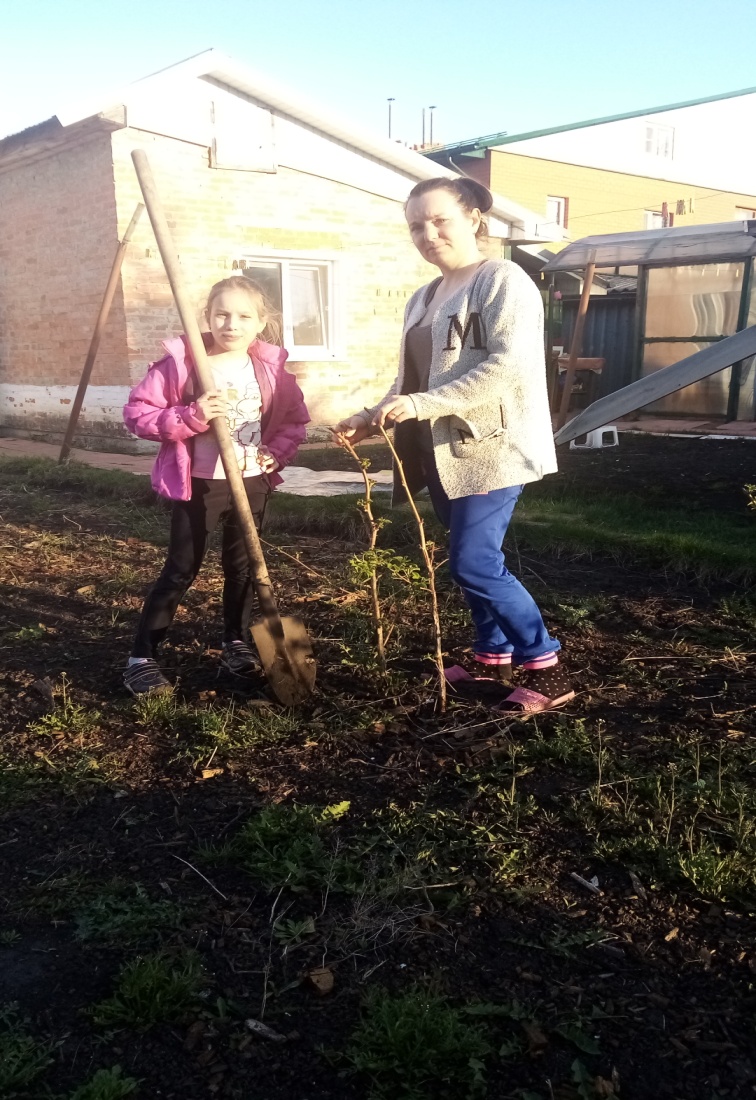 Дерево в память о Клименко Иване Антоновиче
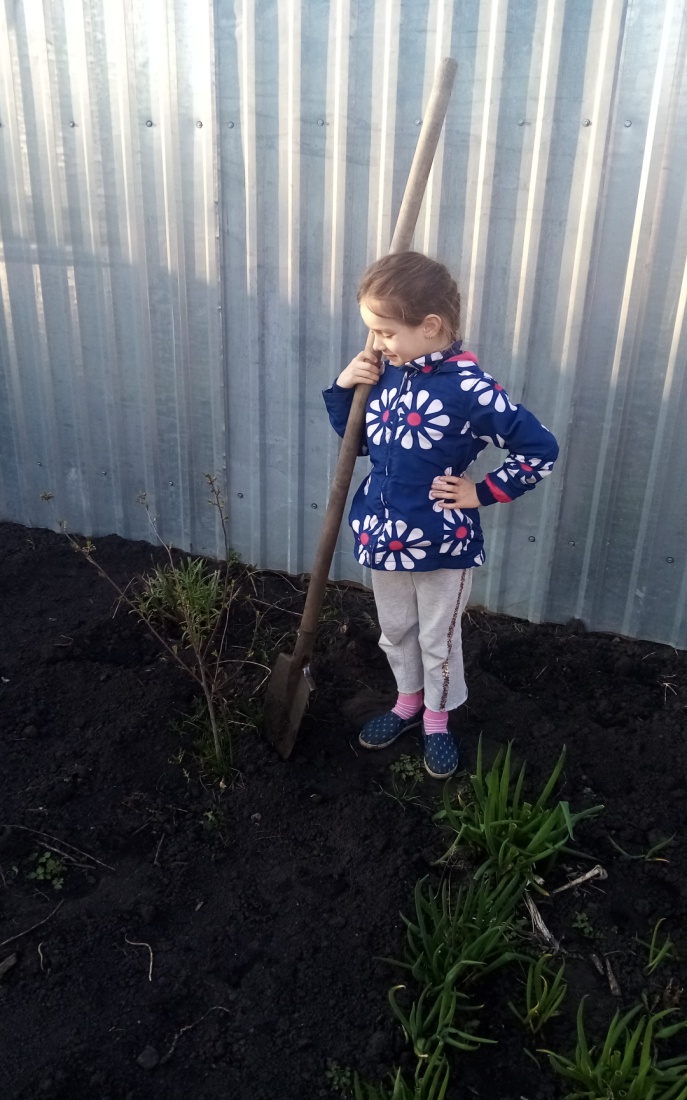 Клокова Екатерина Константиновна
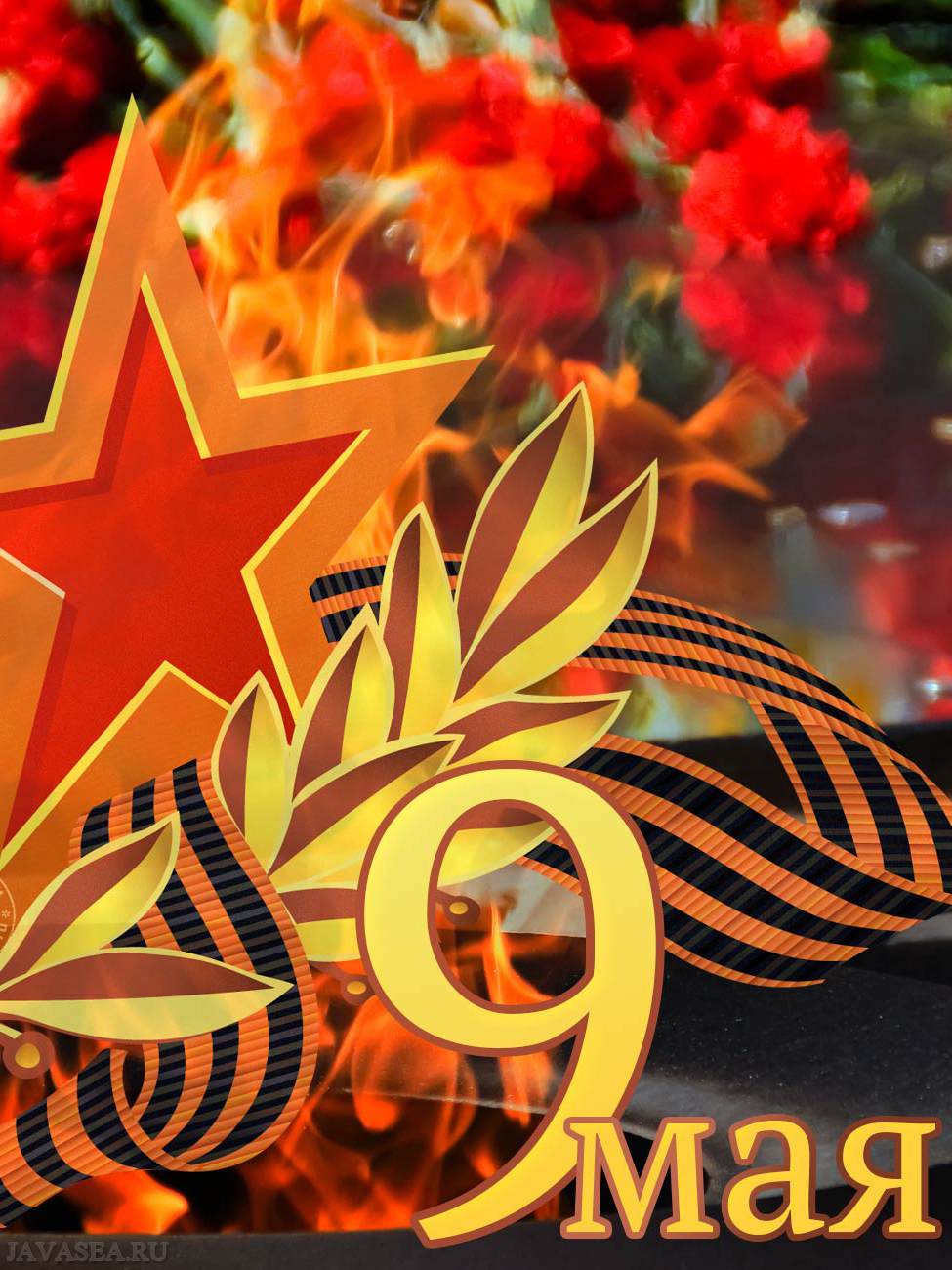 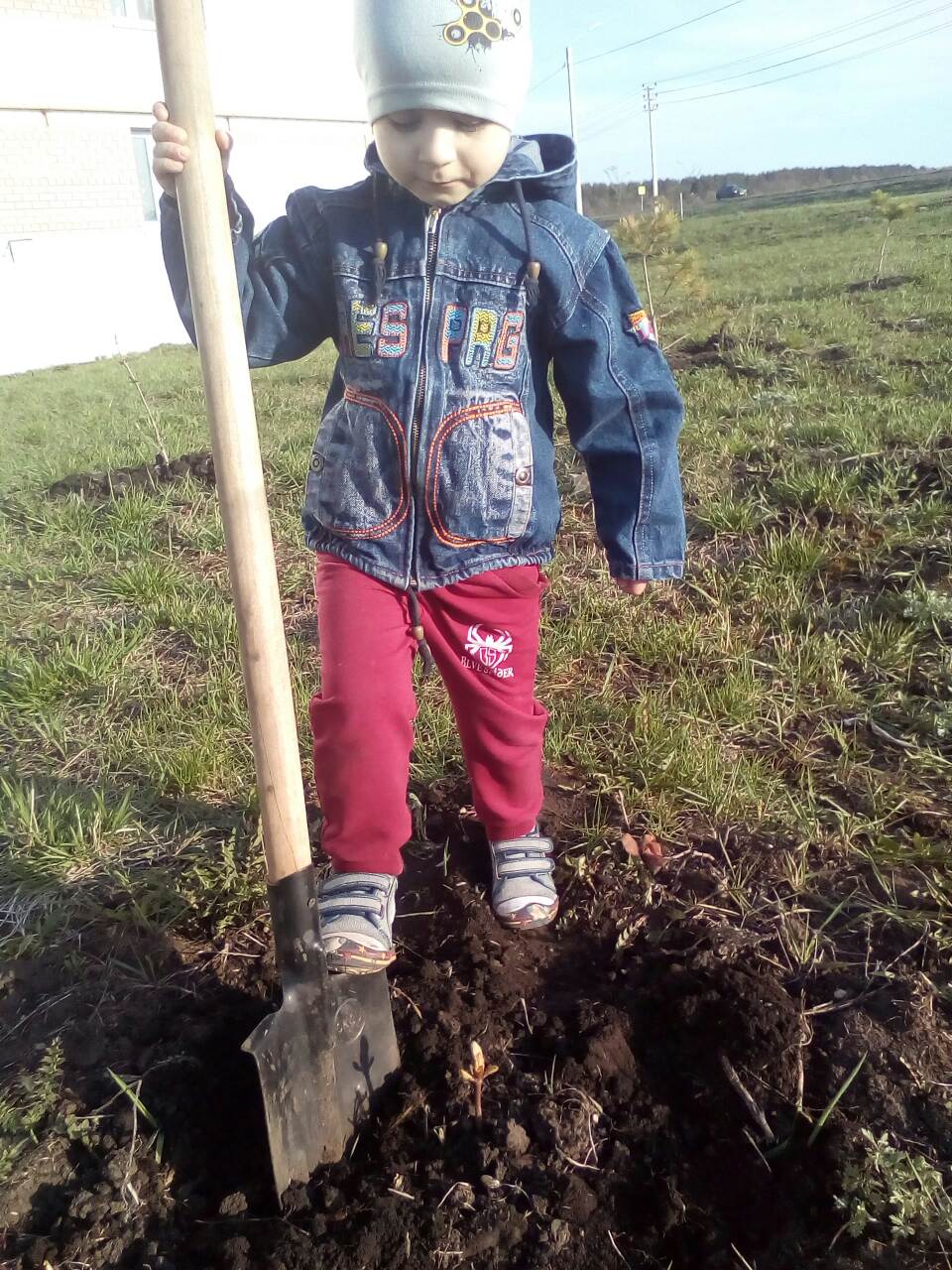 Деревья в память о Зайцеве Степане Сергеевиче, Межённове Леониде Ивановиче, Кувшинове Максиме Ивановиче. Всего семья Амашаевых высадила 12 каштанов в память о участниках ВОВ.
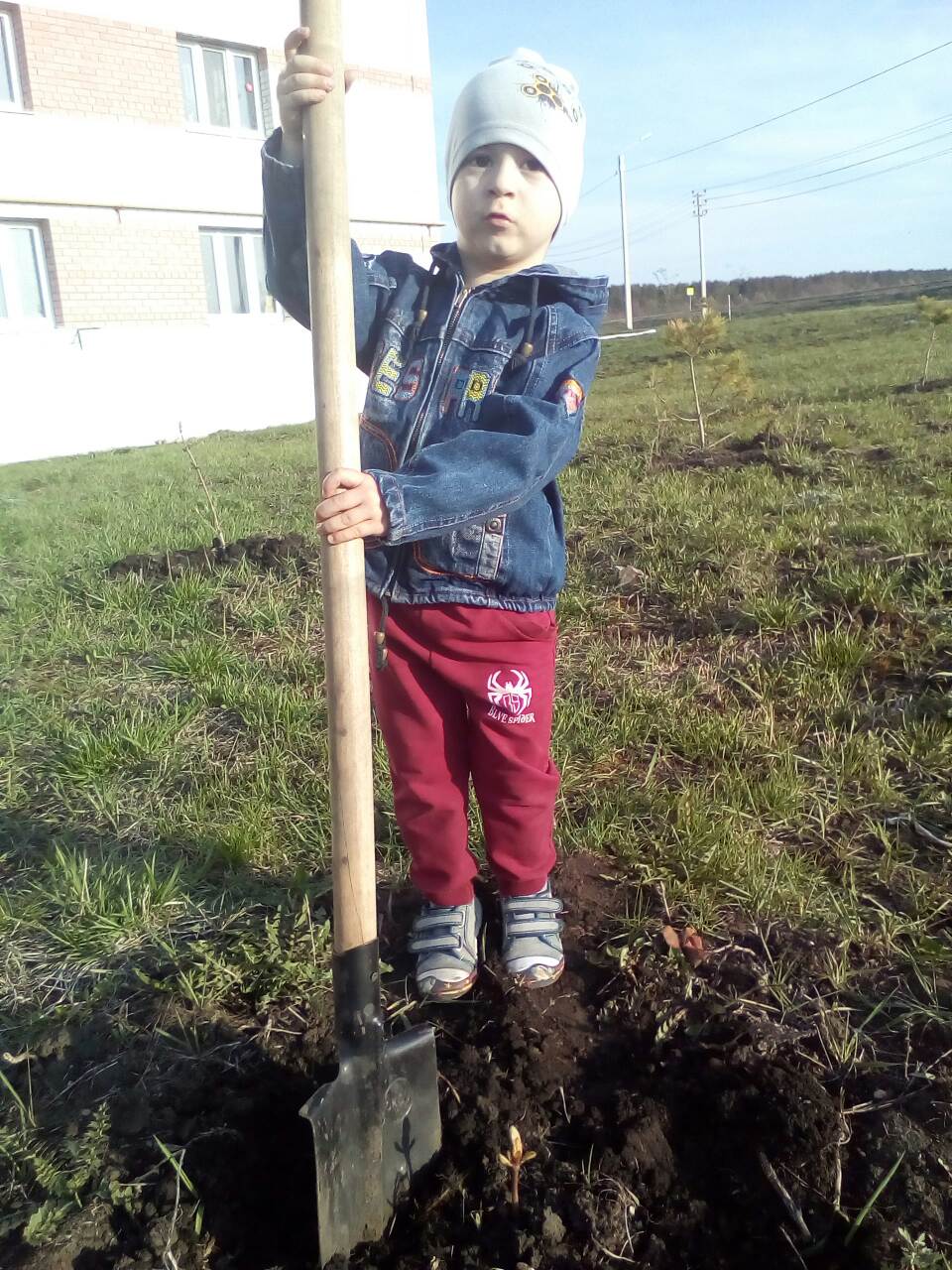 Амашаев Рустам
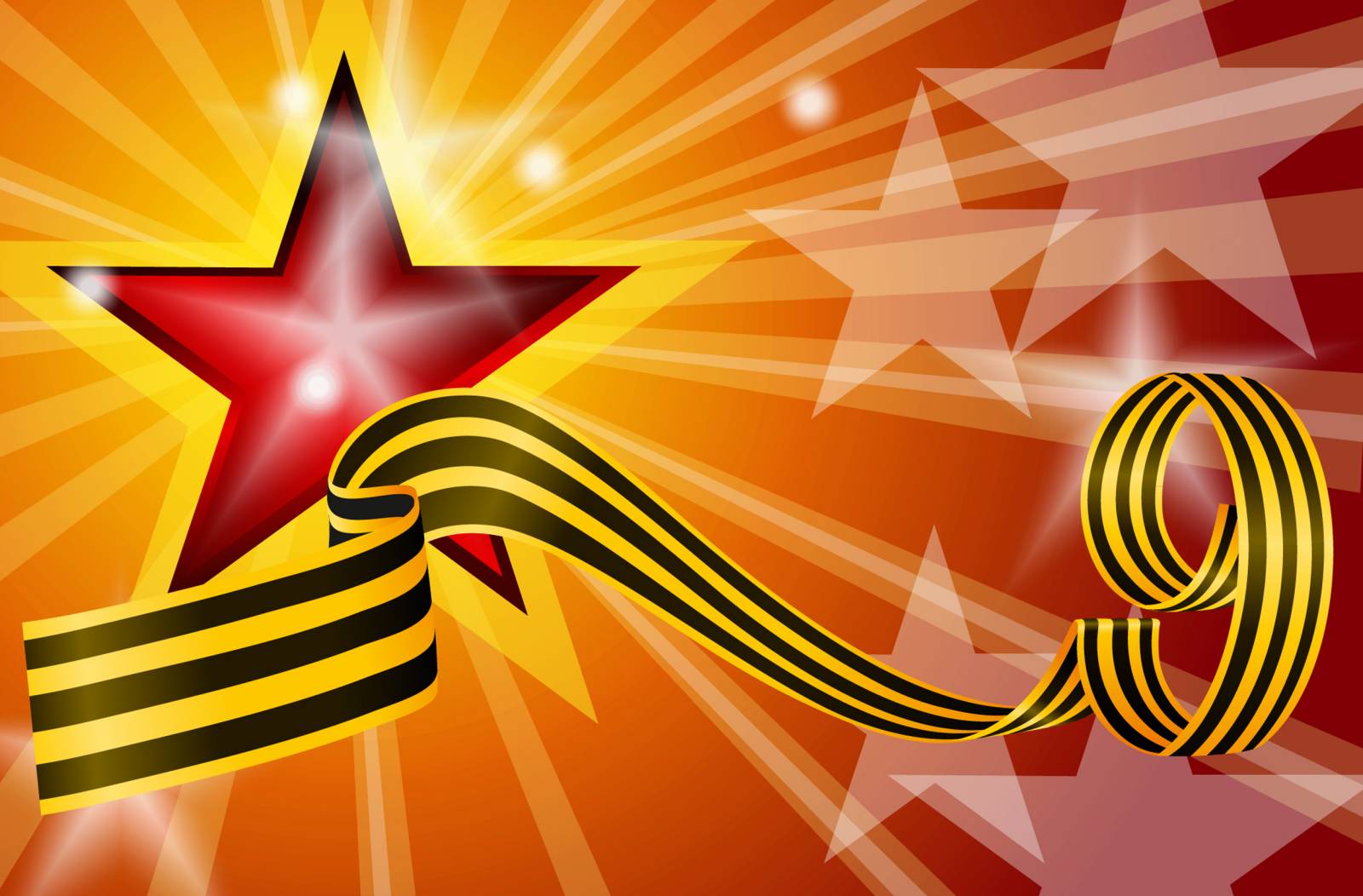 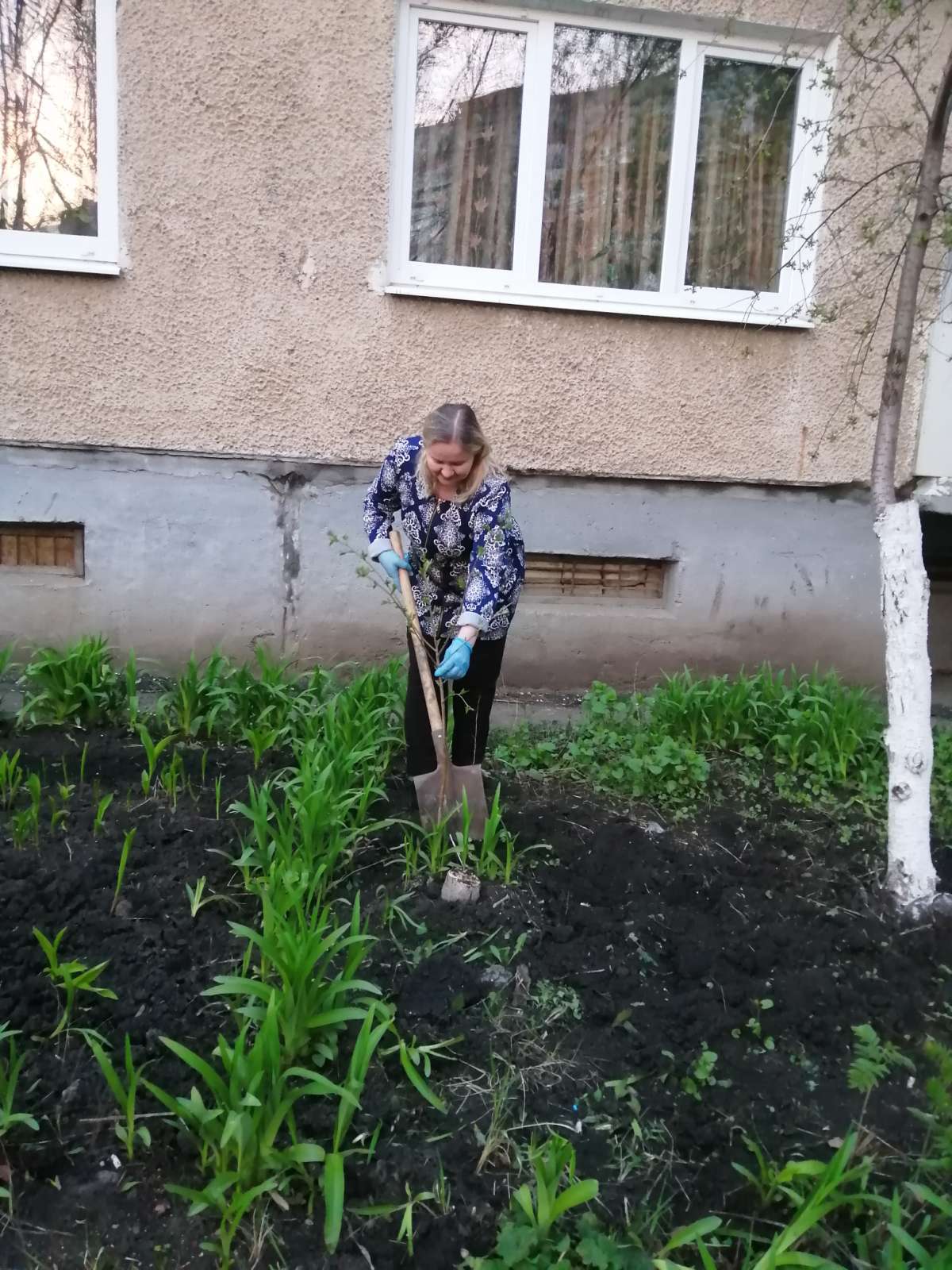 Писарева Ирина Георгиевна
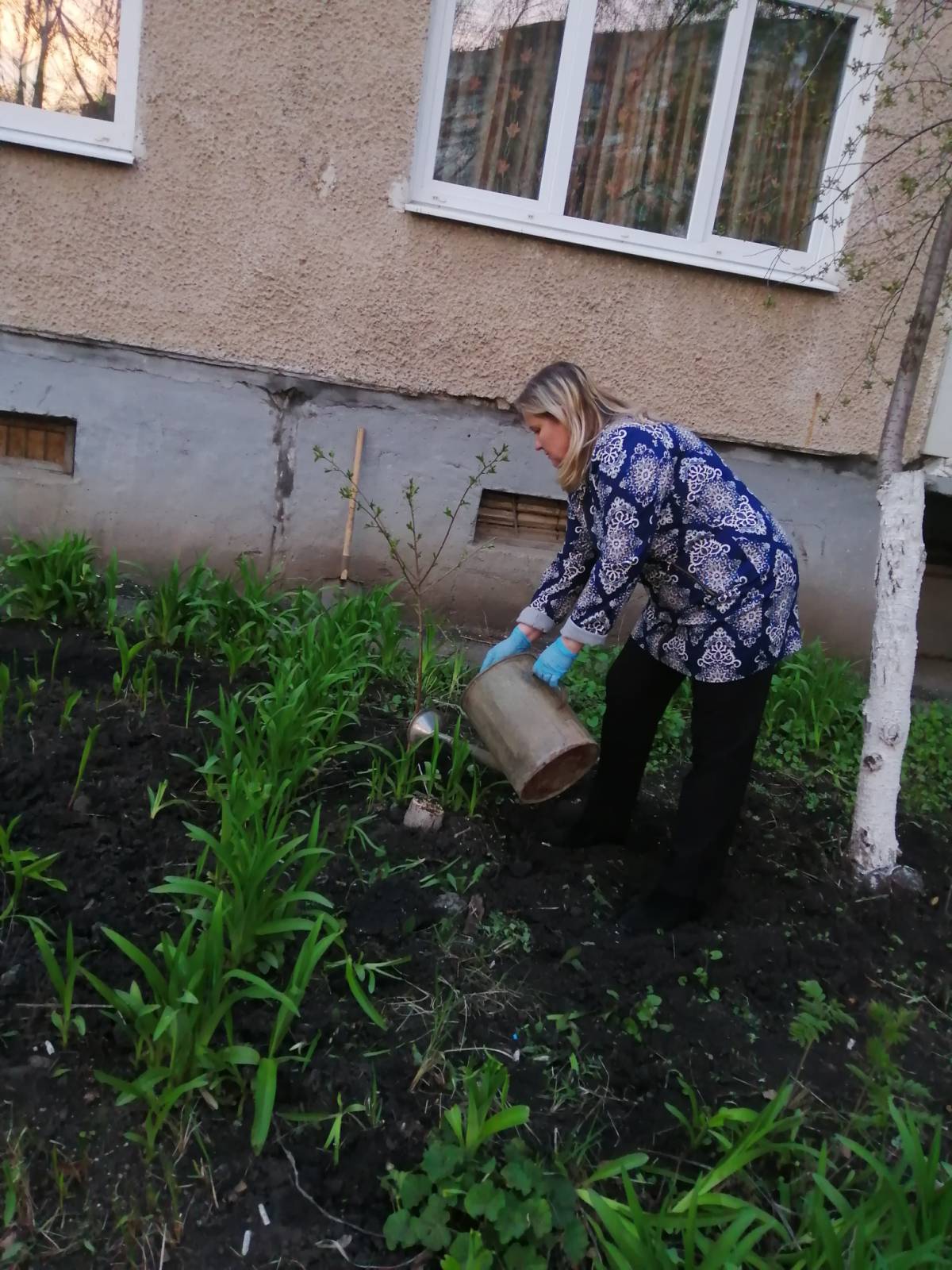 Дерево в память о Алмакаеве Поликарпе Ивановиче
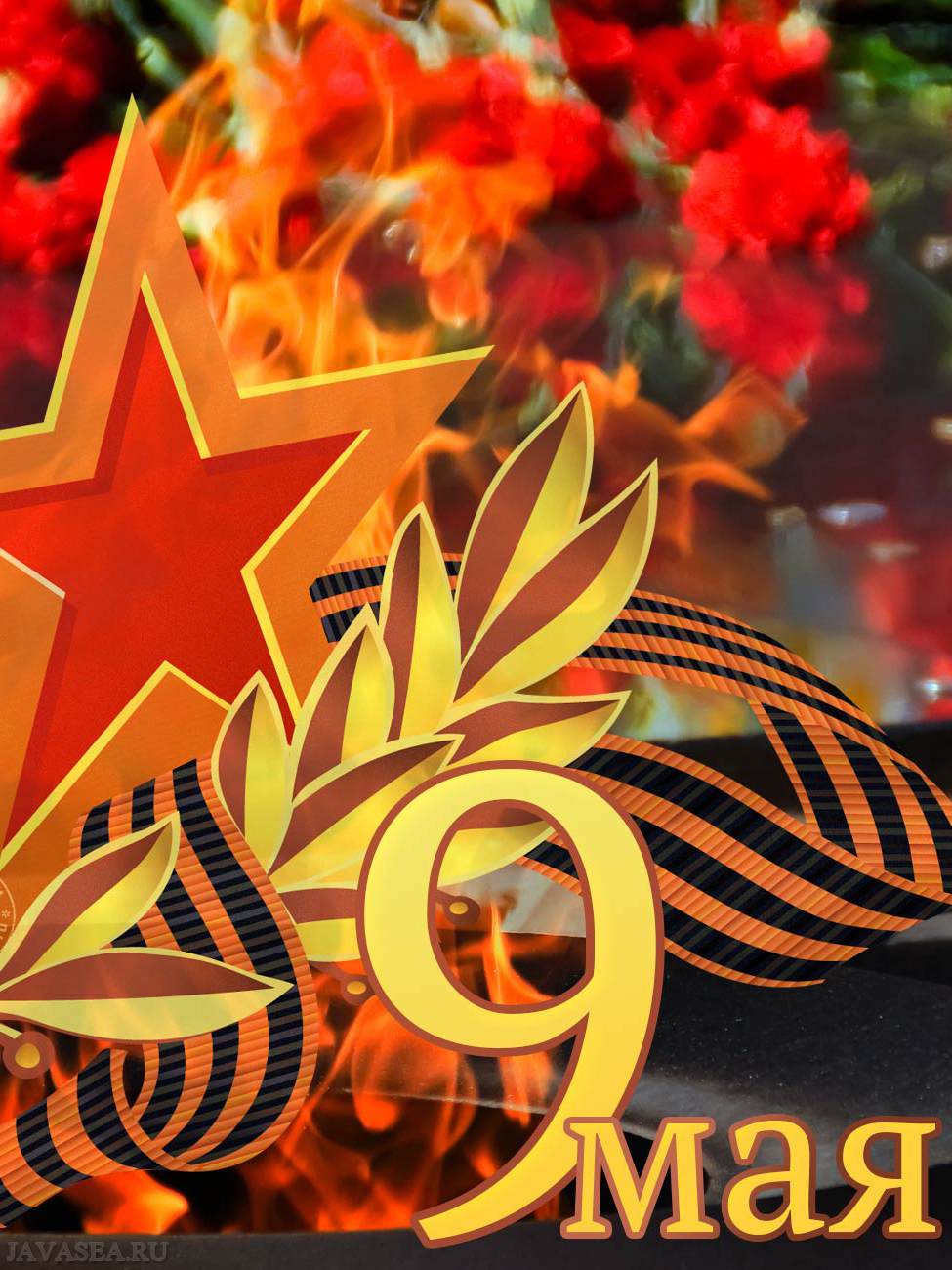 Участие детей и родителей в акции «Окно Победы»
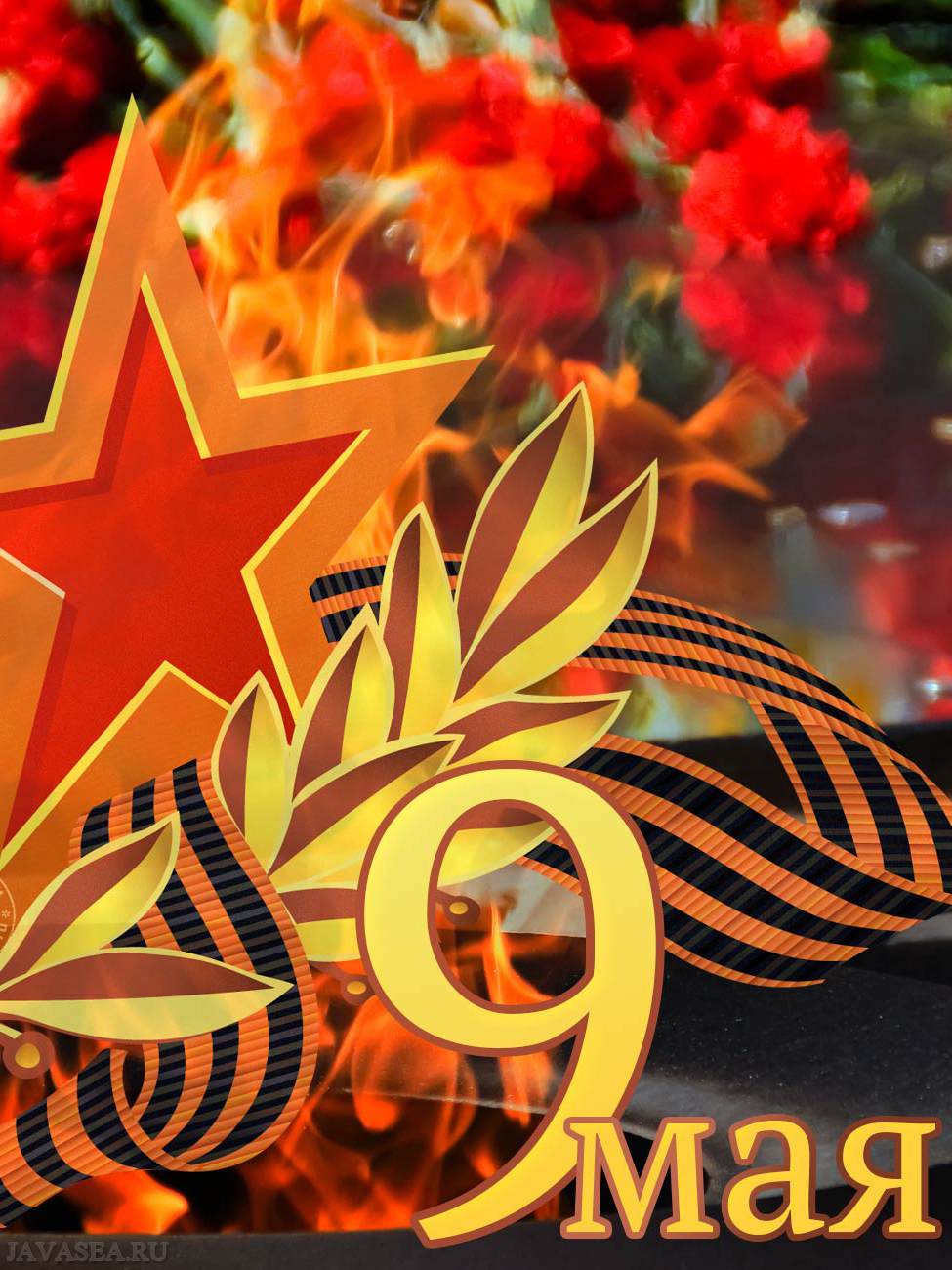 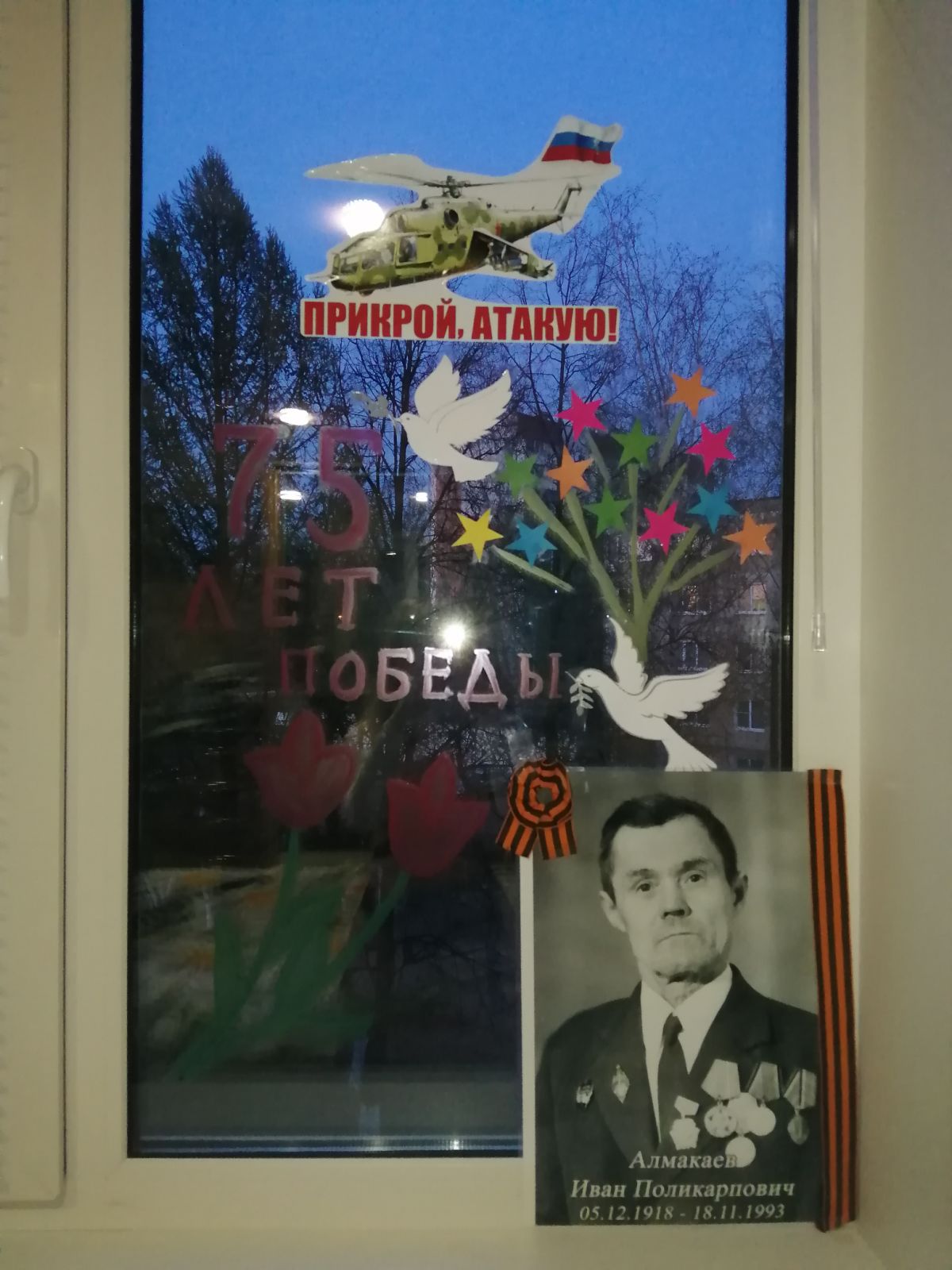 Писарева Ирина Георгиевна
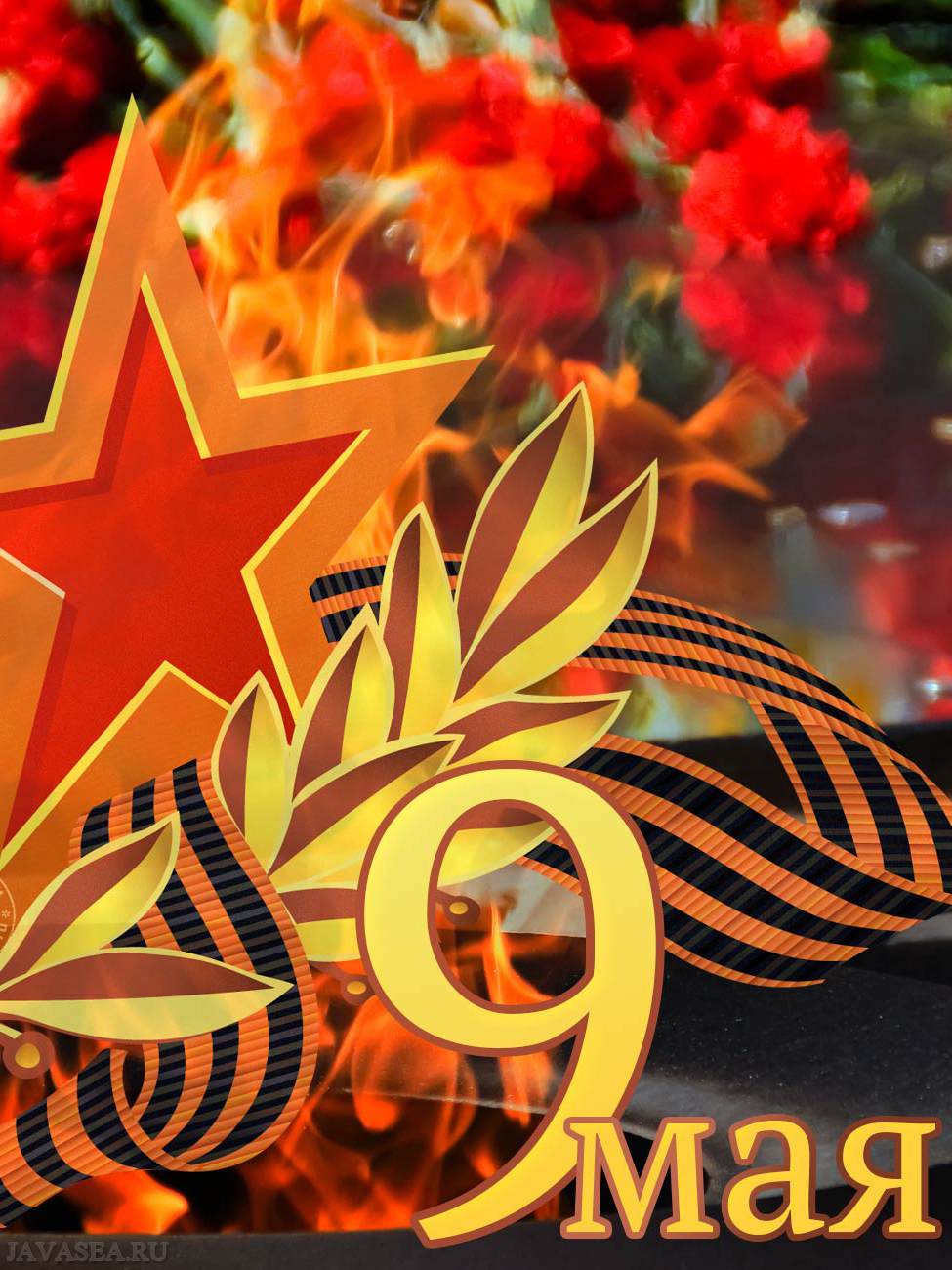 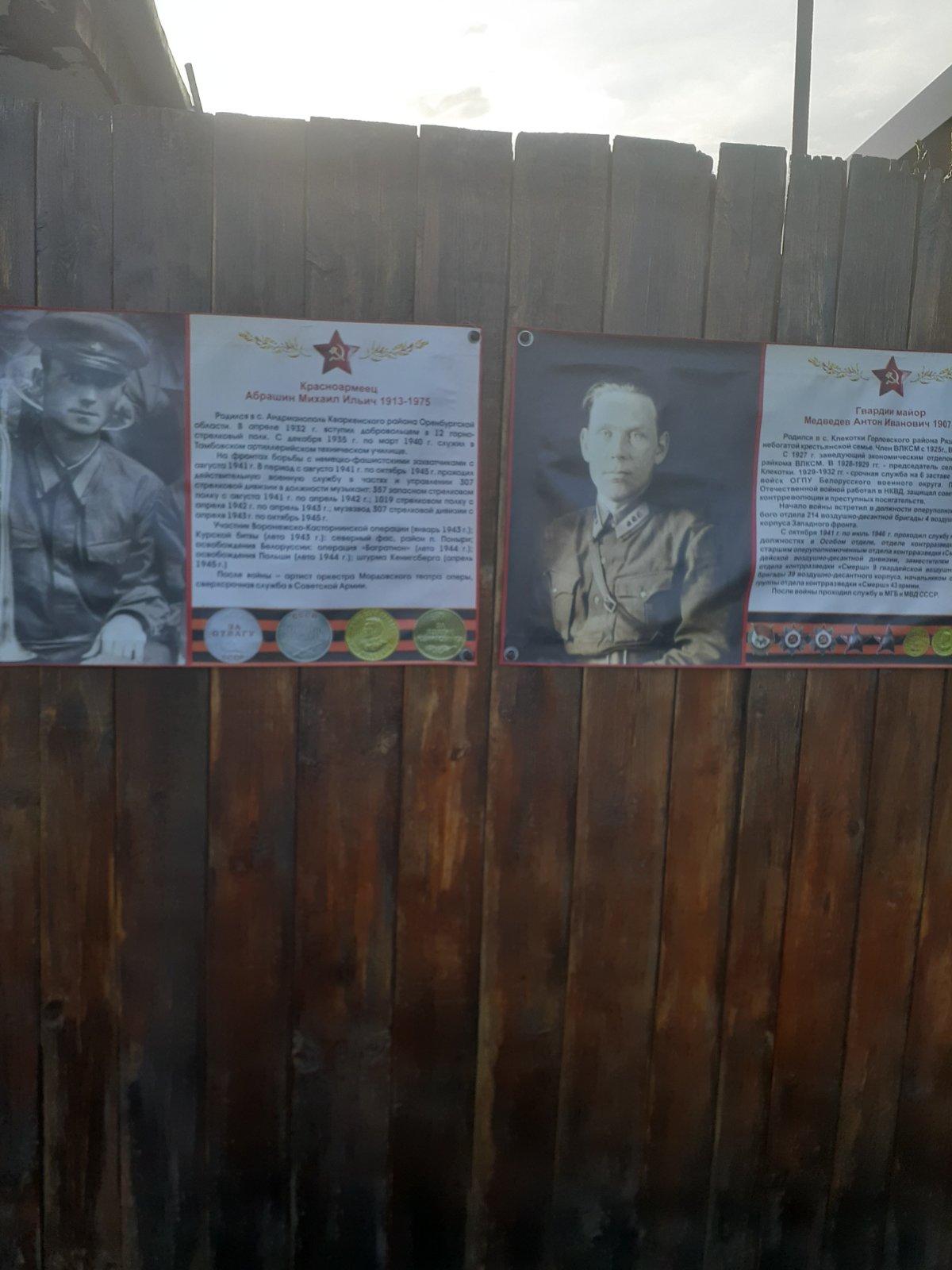 Денисова Есения
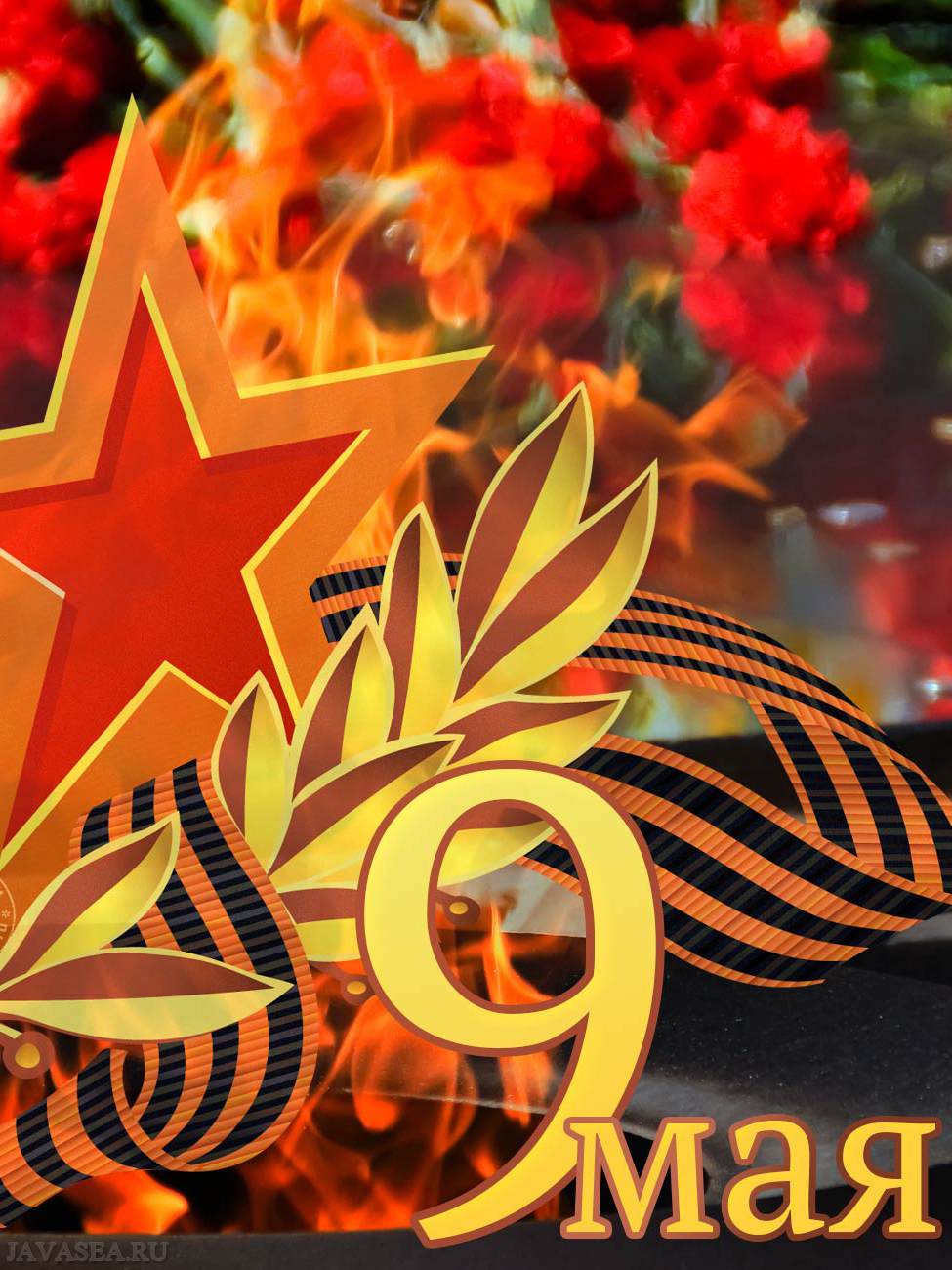 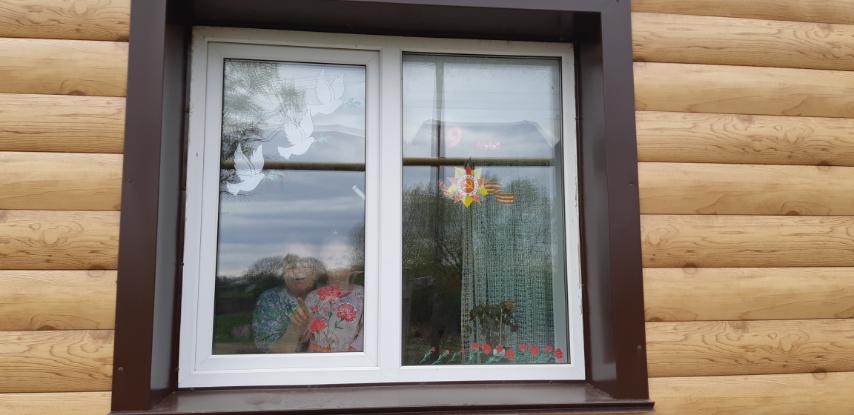 Данилова Арина
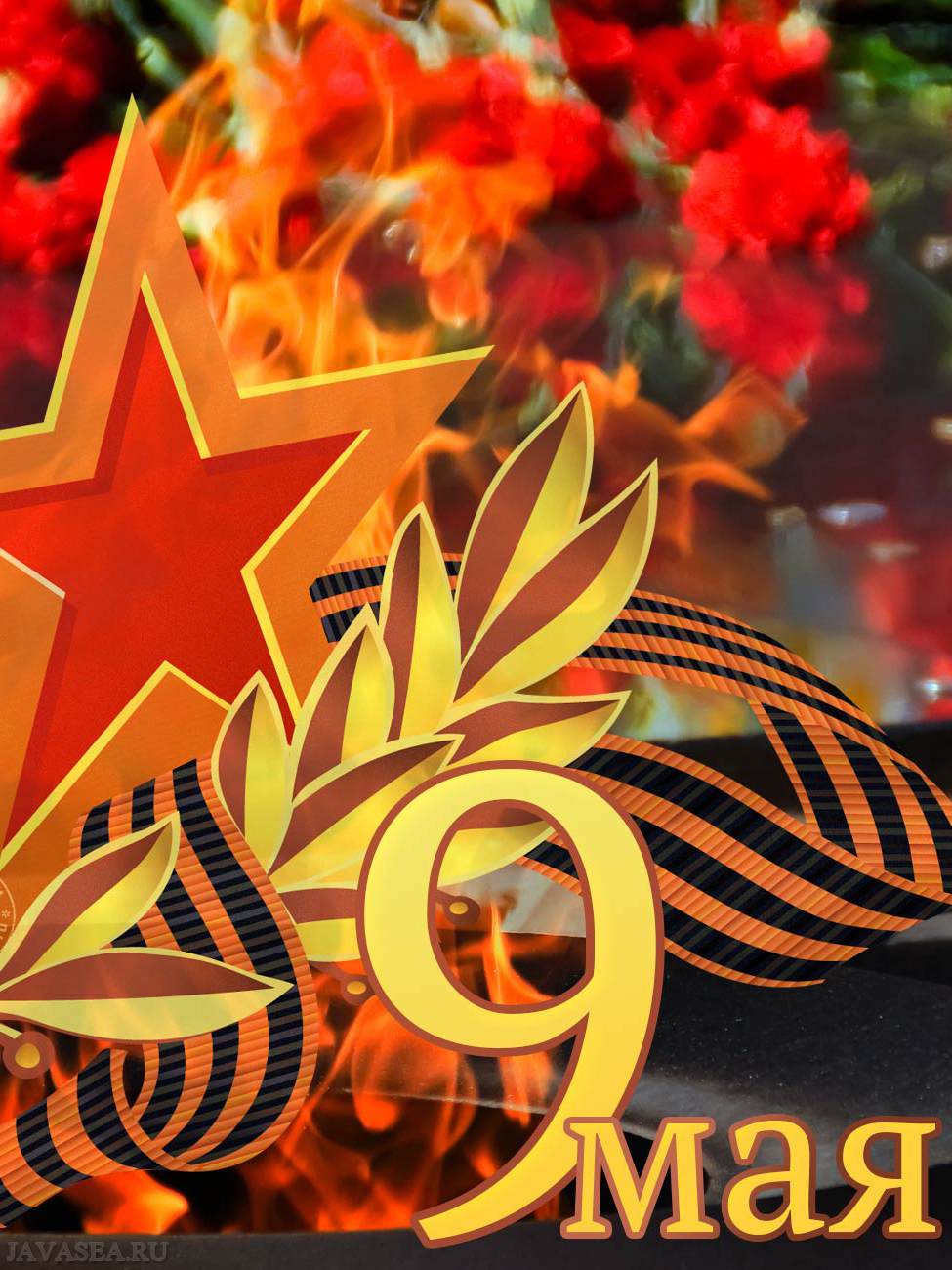 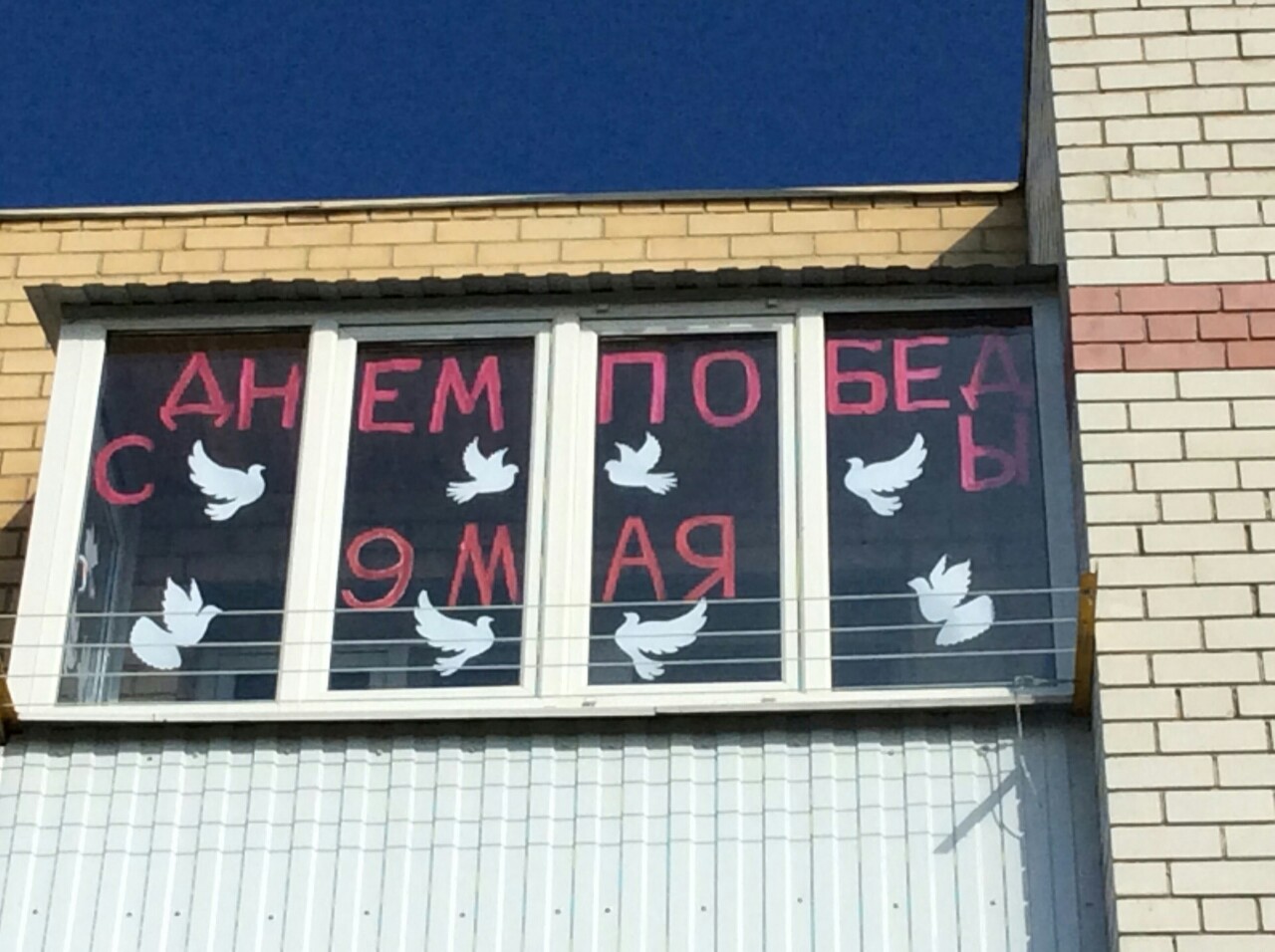 Амашаев Рустам
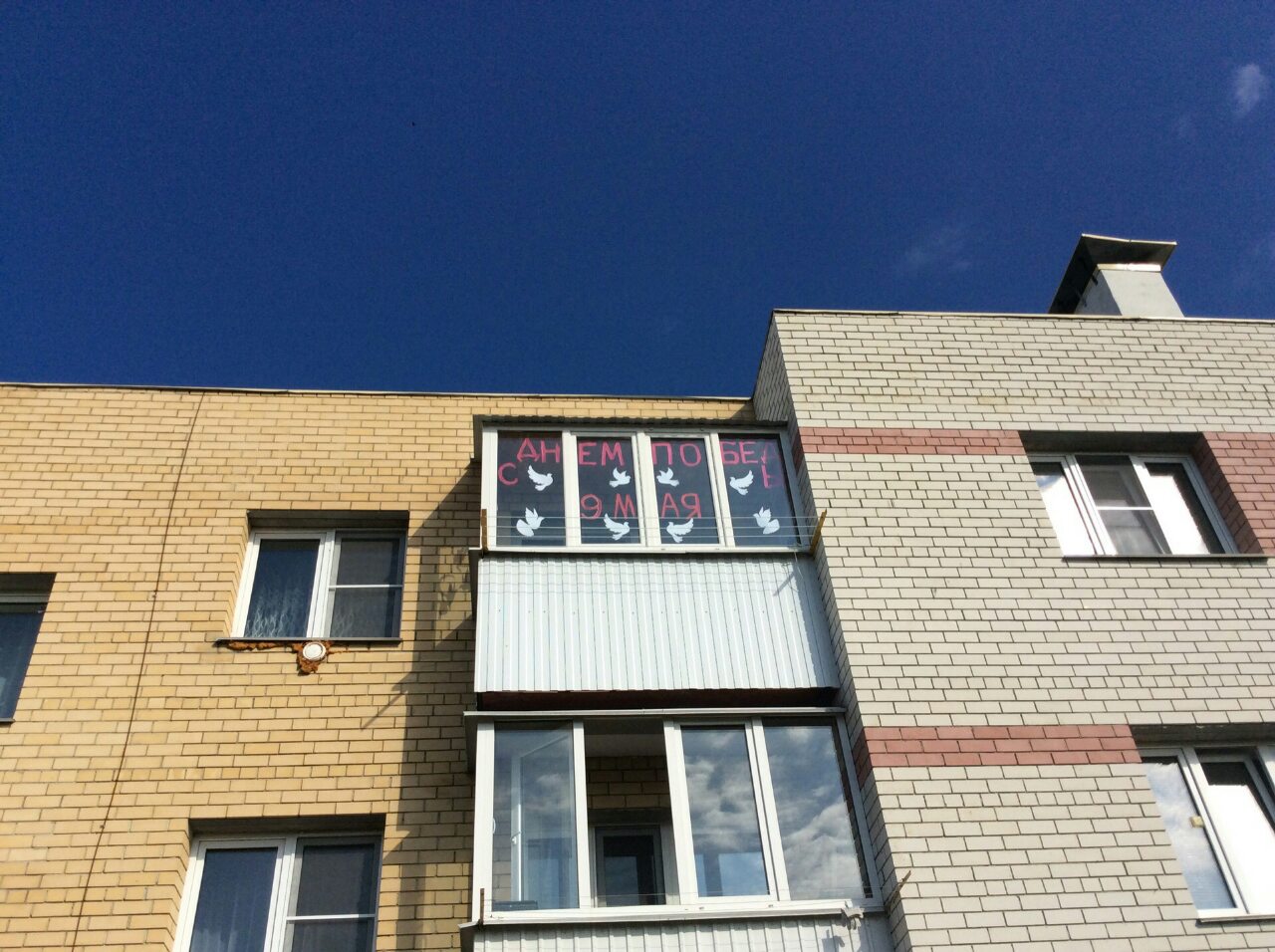 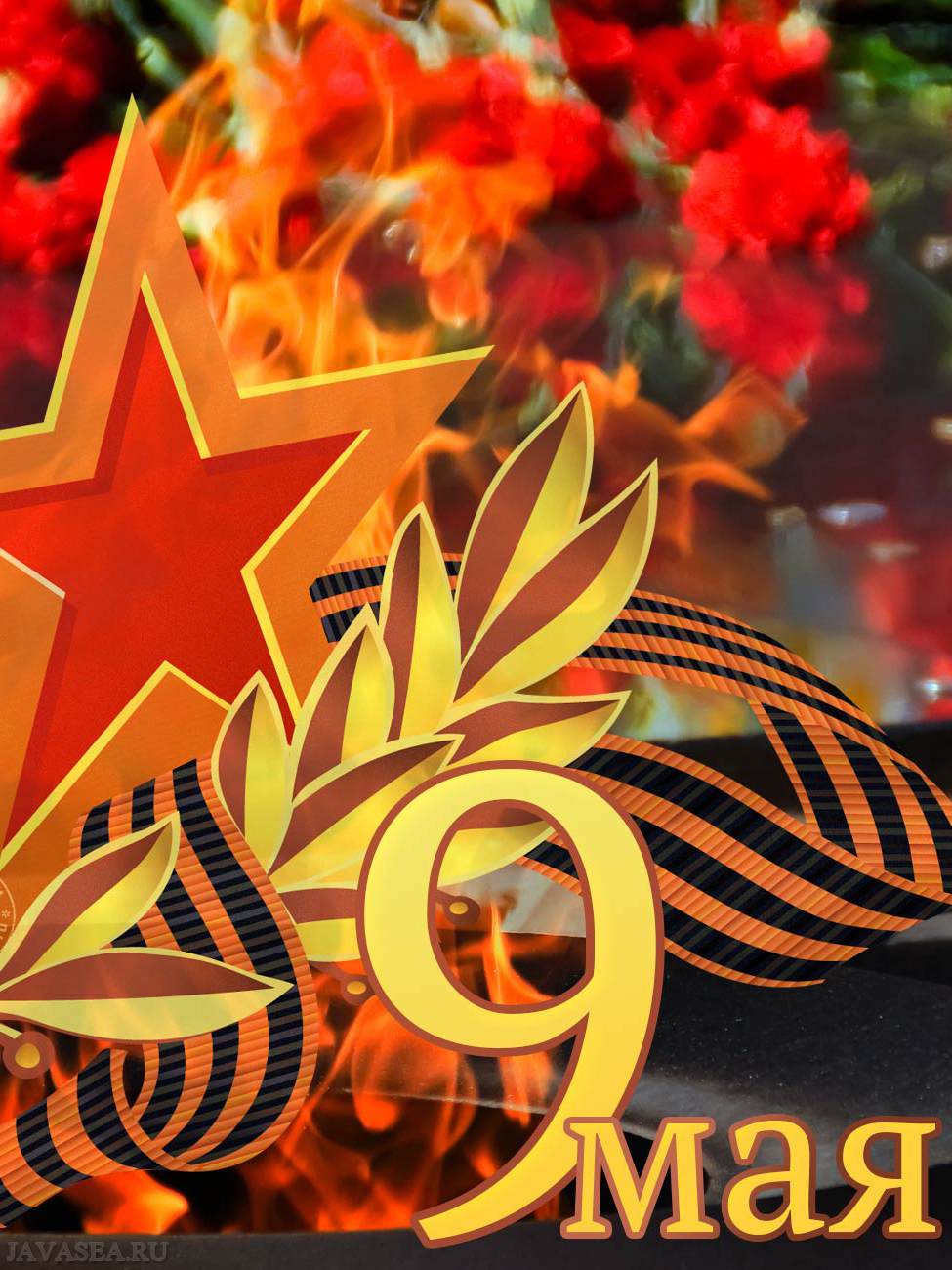 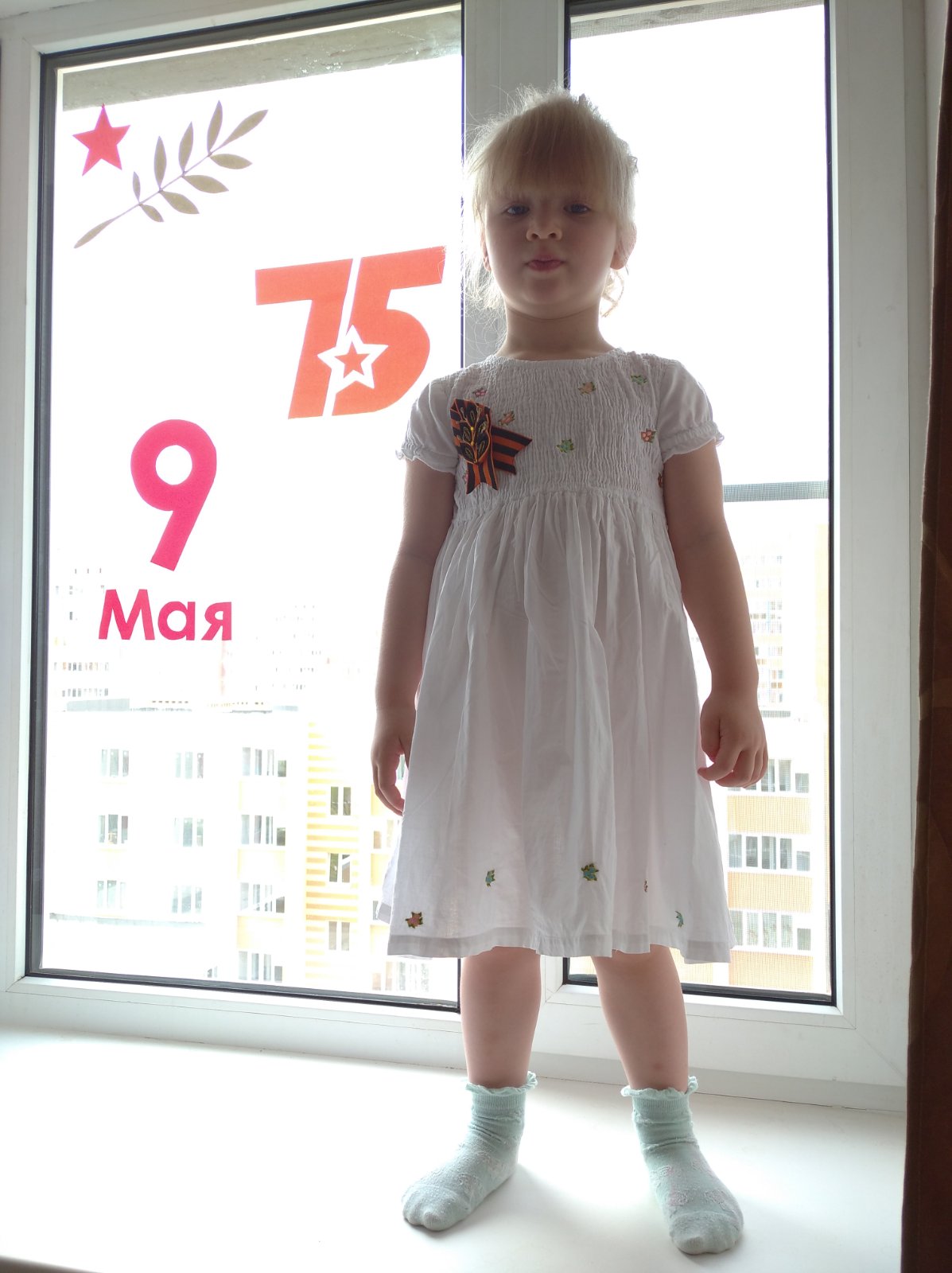 Петрунин Максим
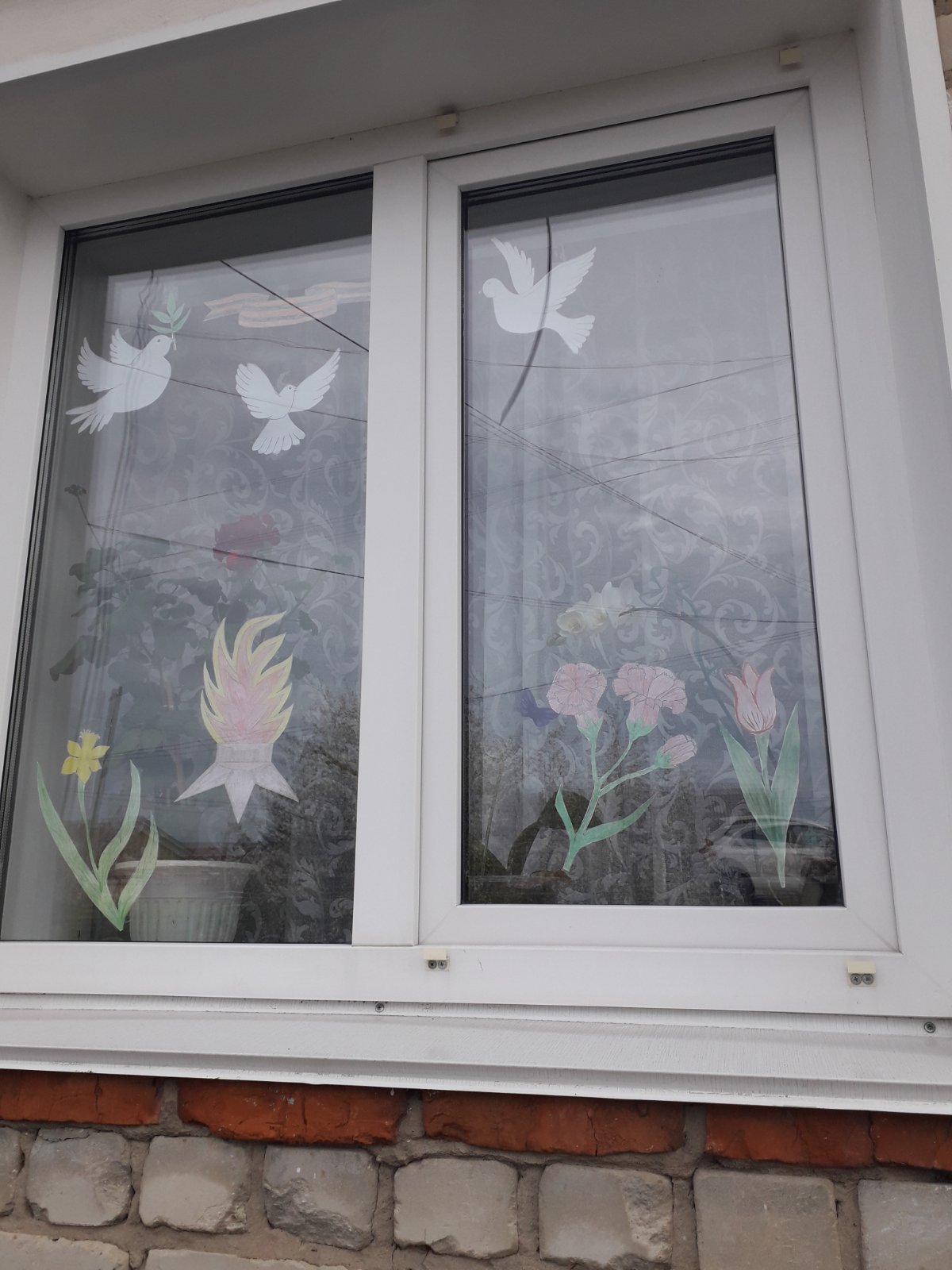 Шинкарчук Аня
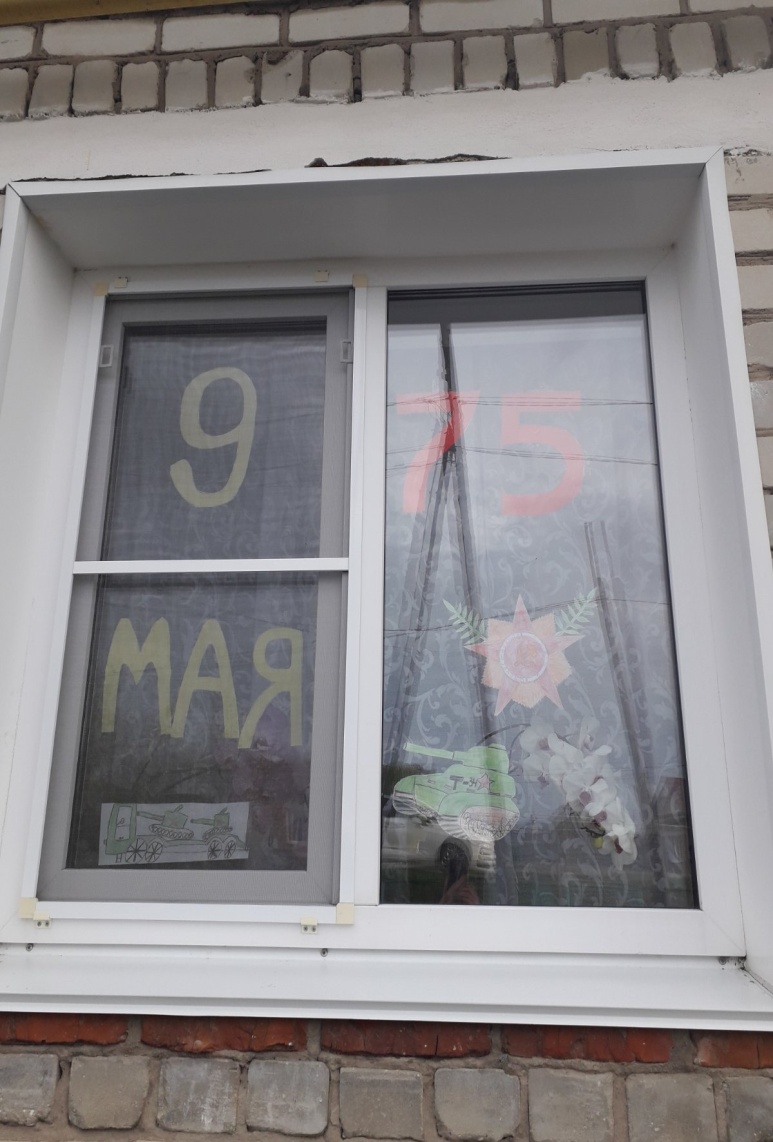 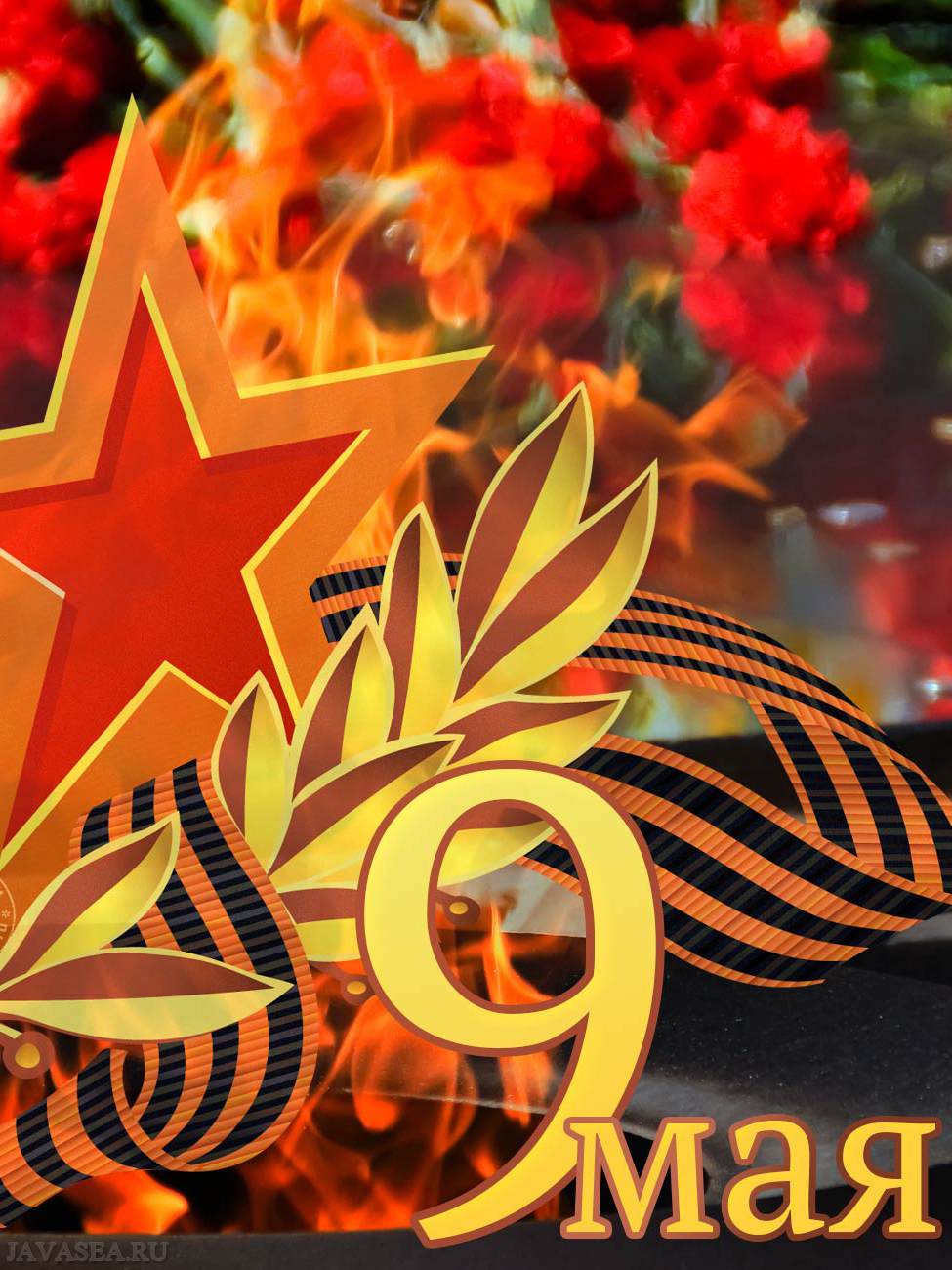 Абрамов Данил
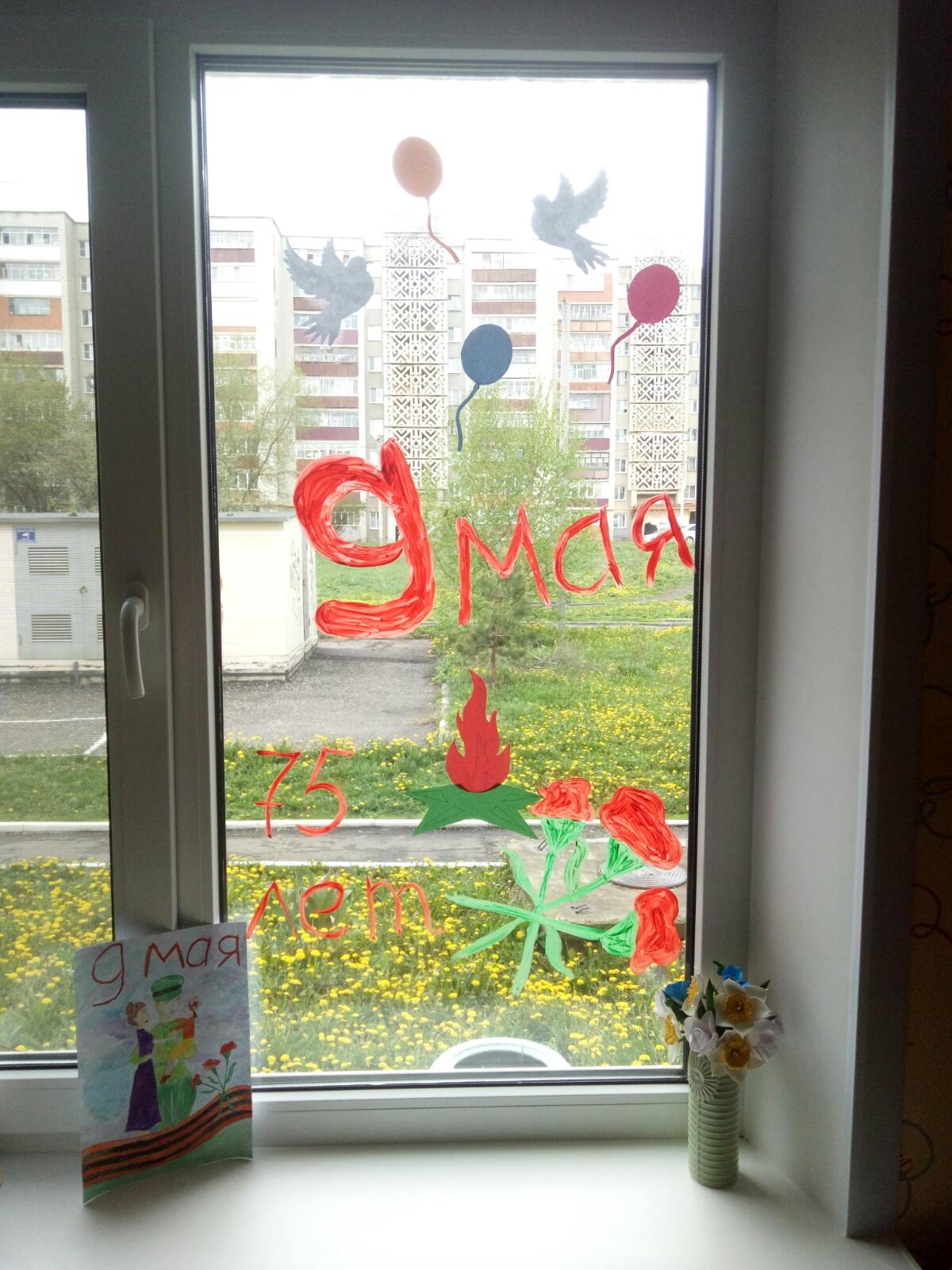 Петрунин Максим
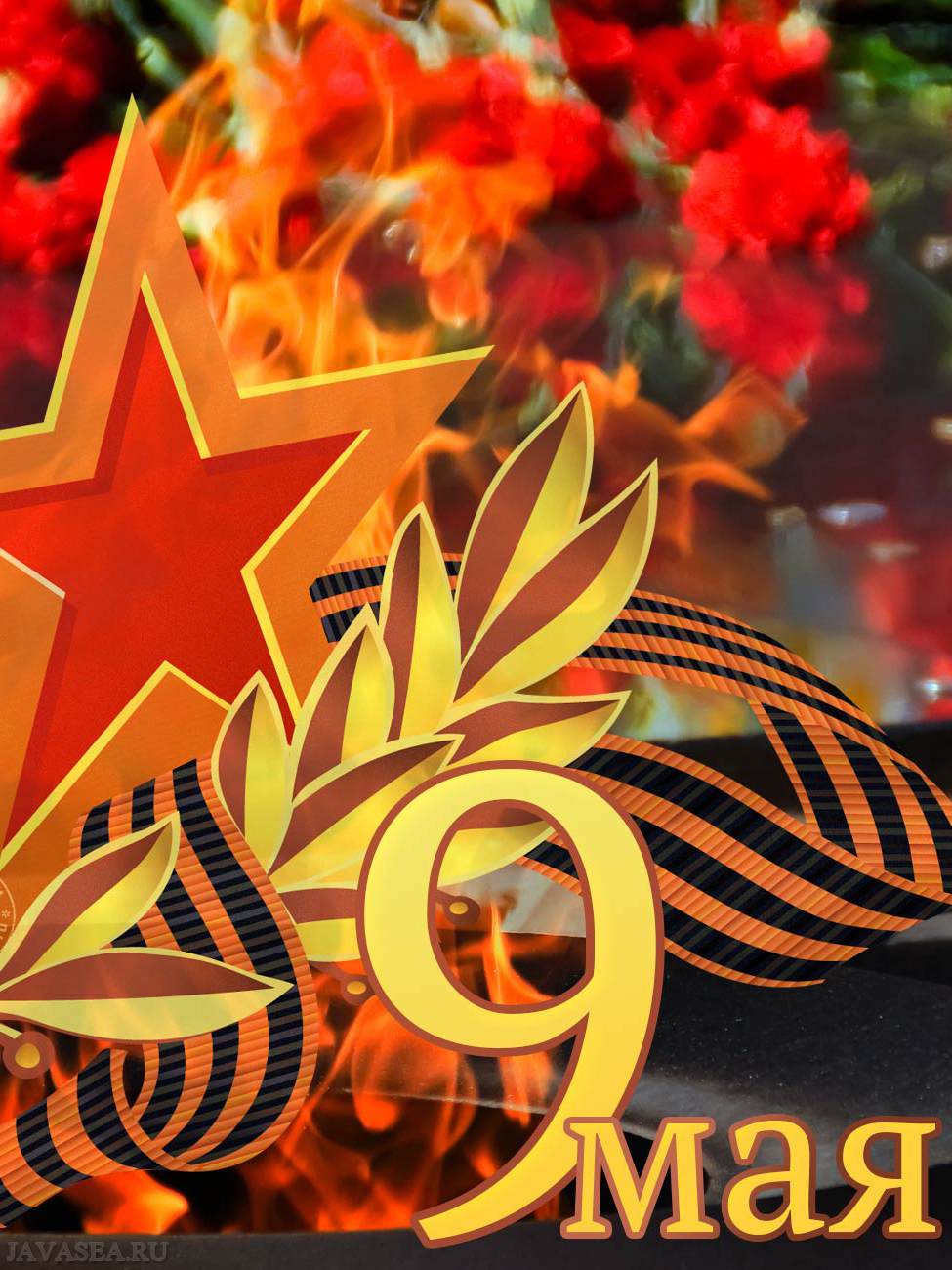 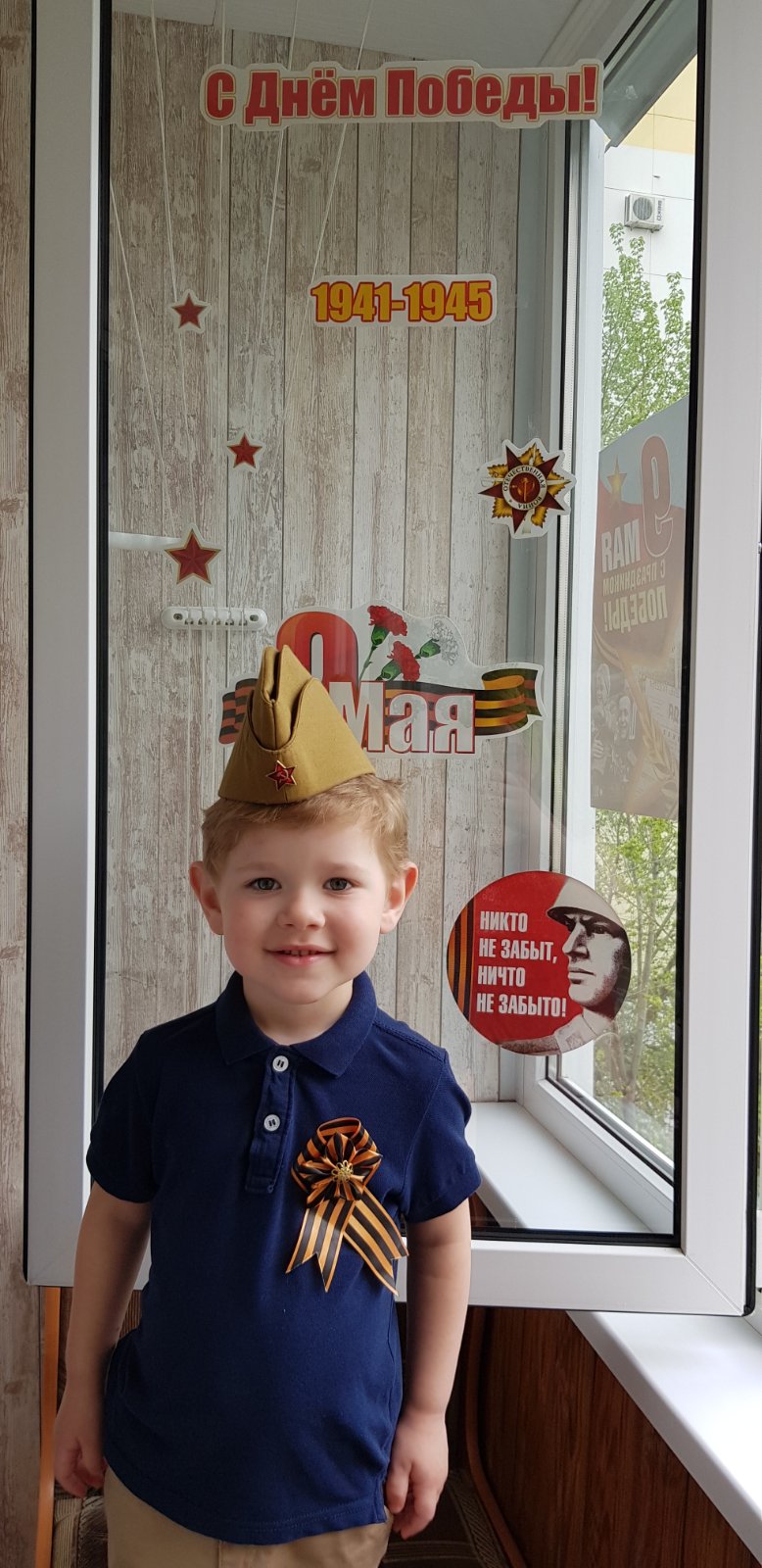 Симдянкин Кирилл
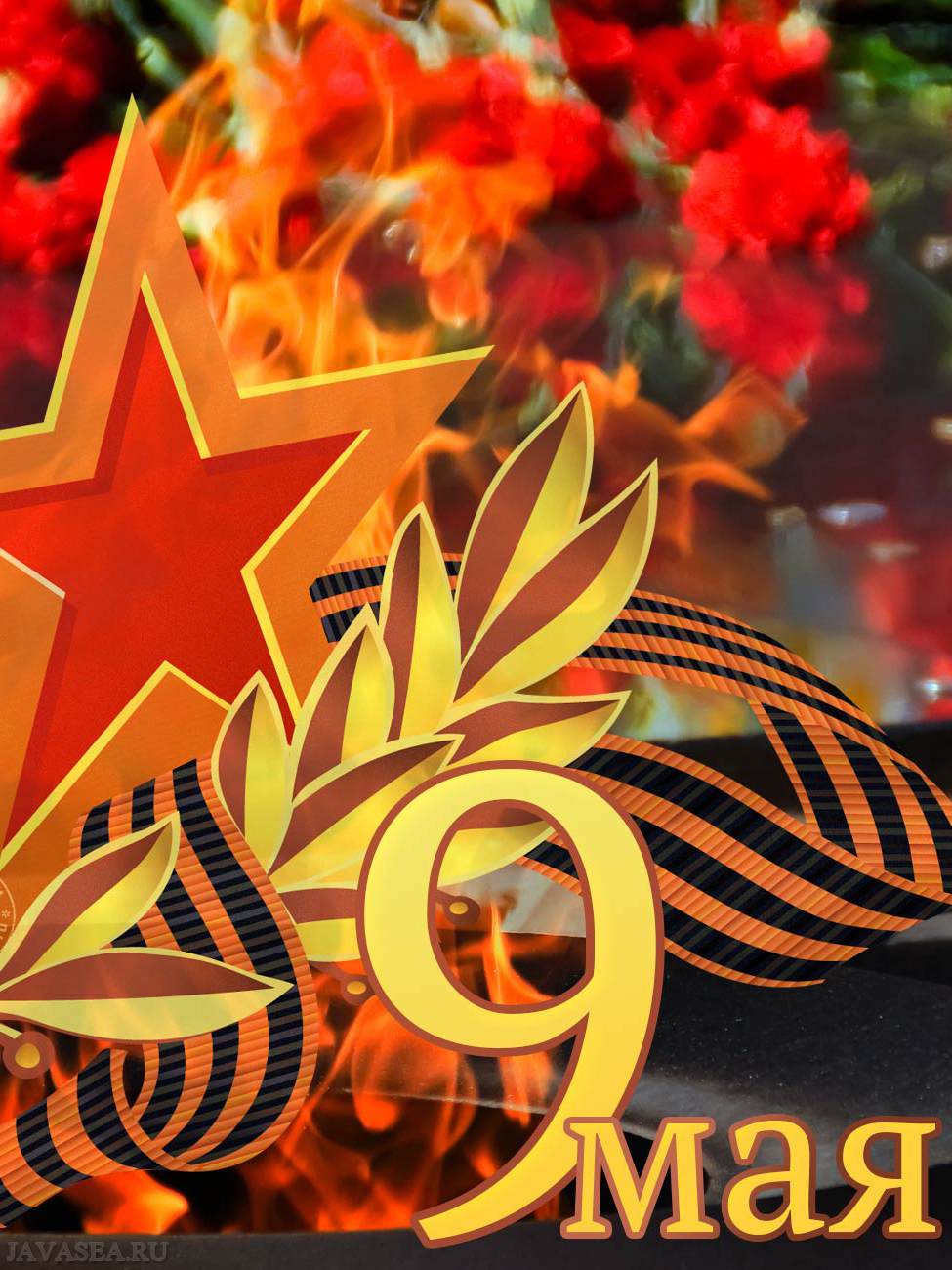 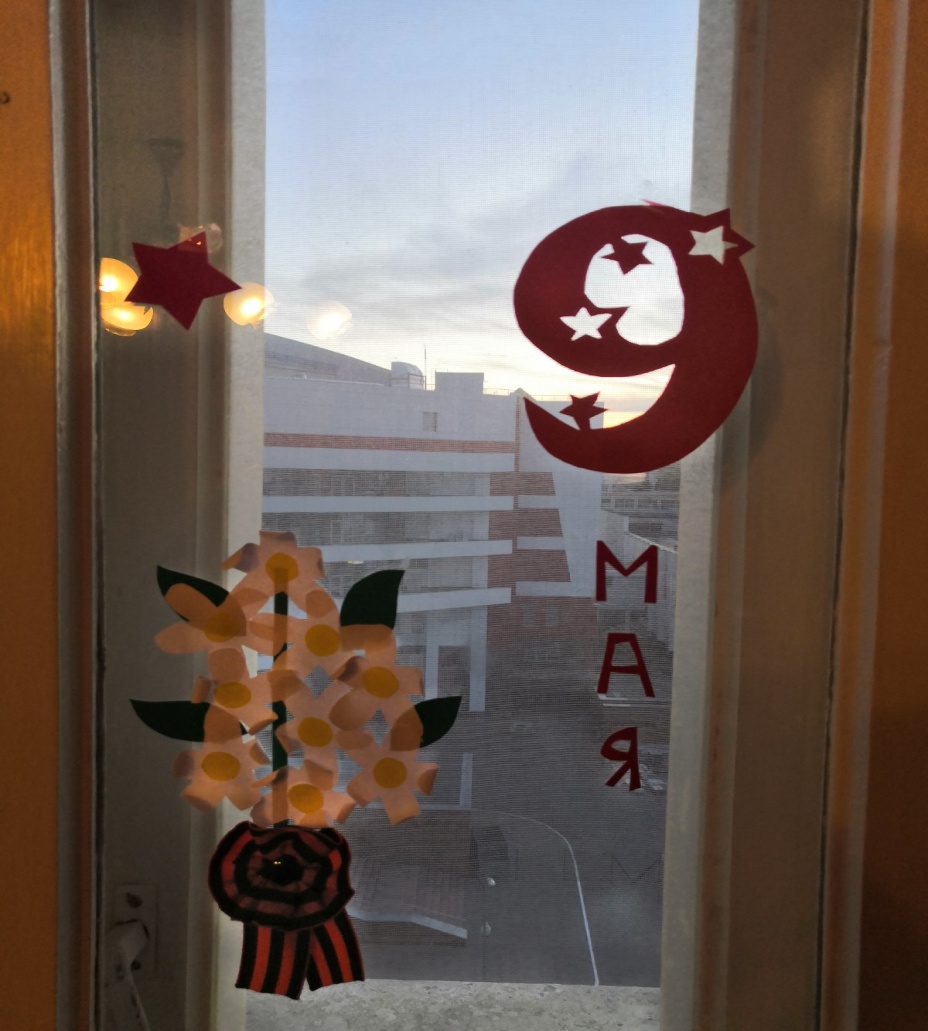 Курганская  Татьяна Владимировна
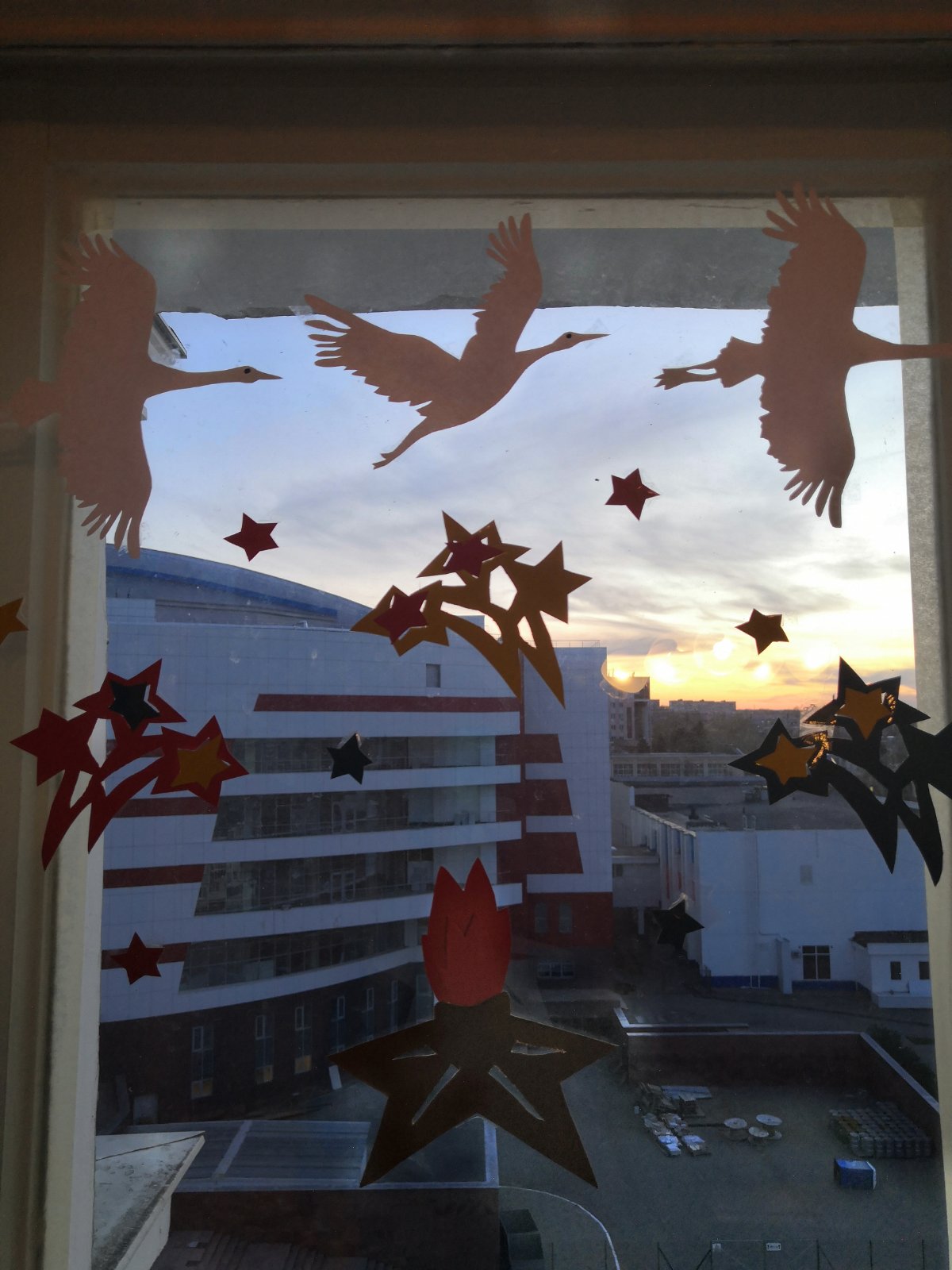 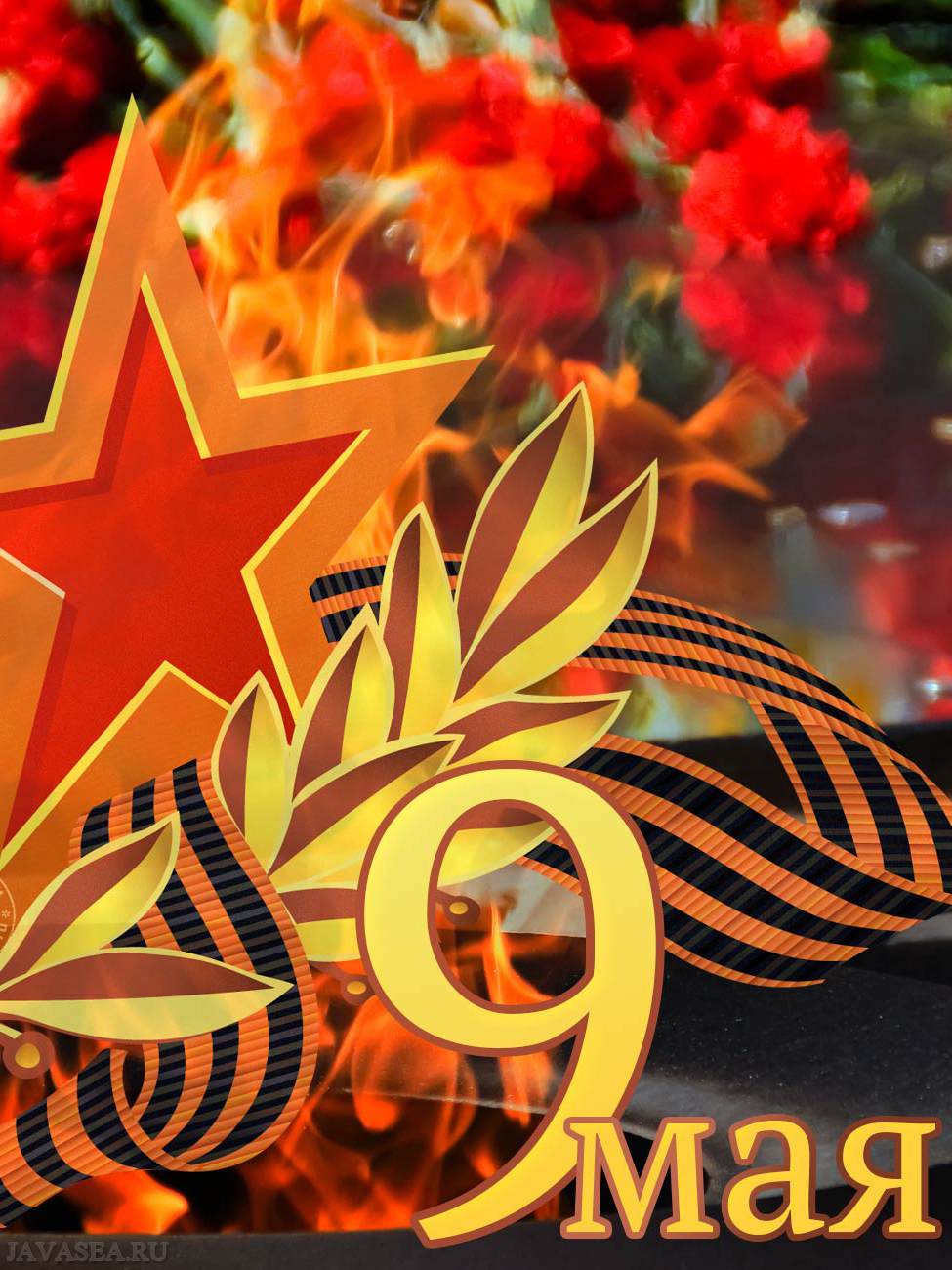 Художественное творчество детей «Мы помним….», посвящённое 75-летию Победы Великой Отечественной войне
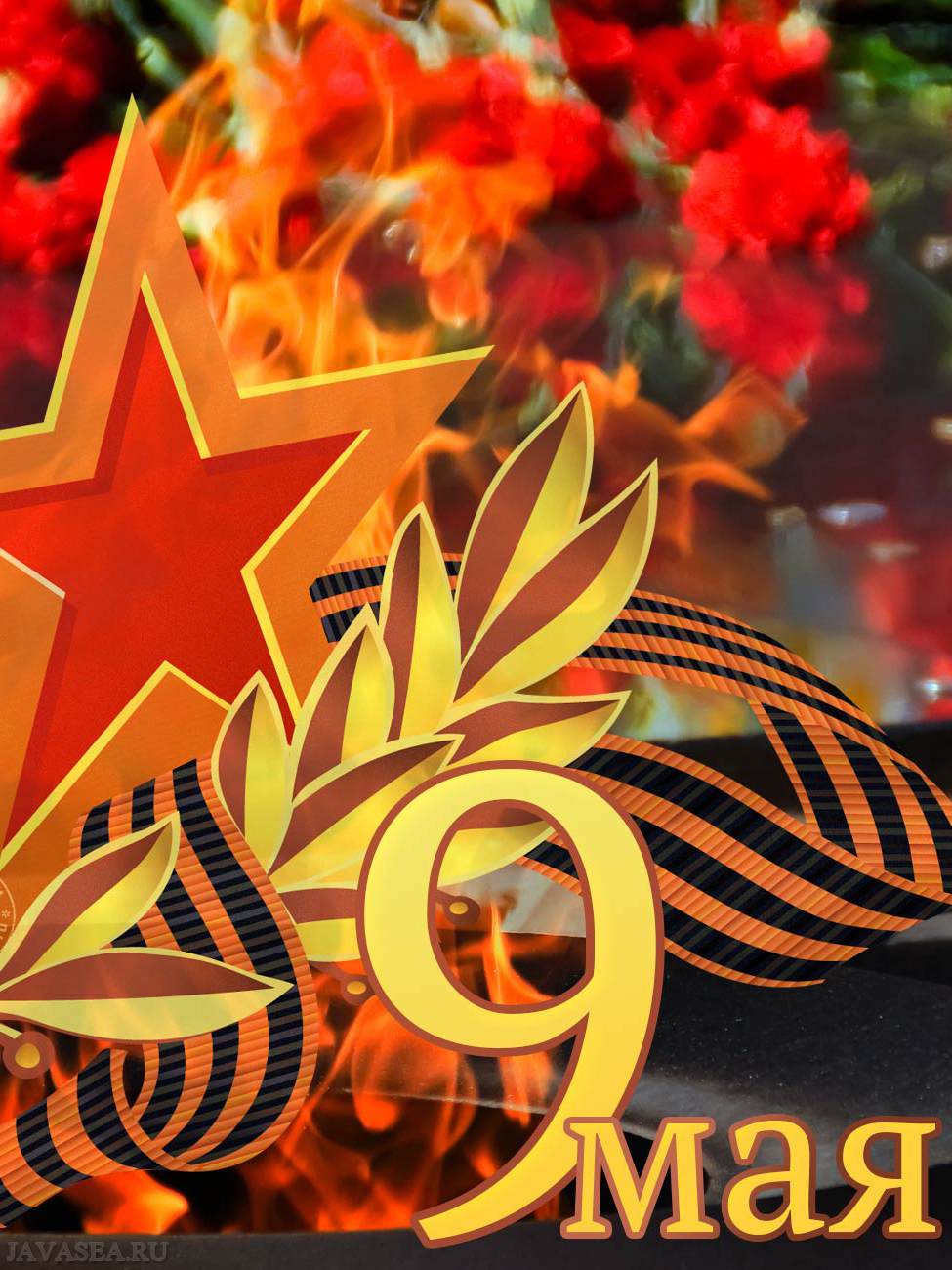 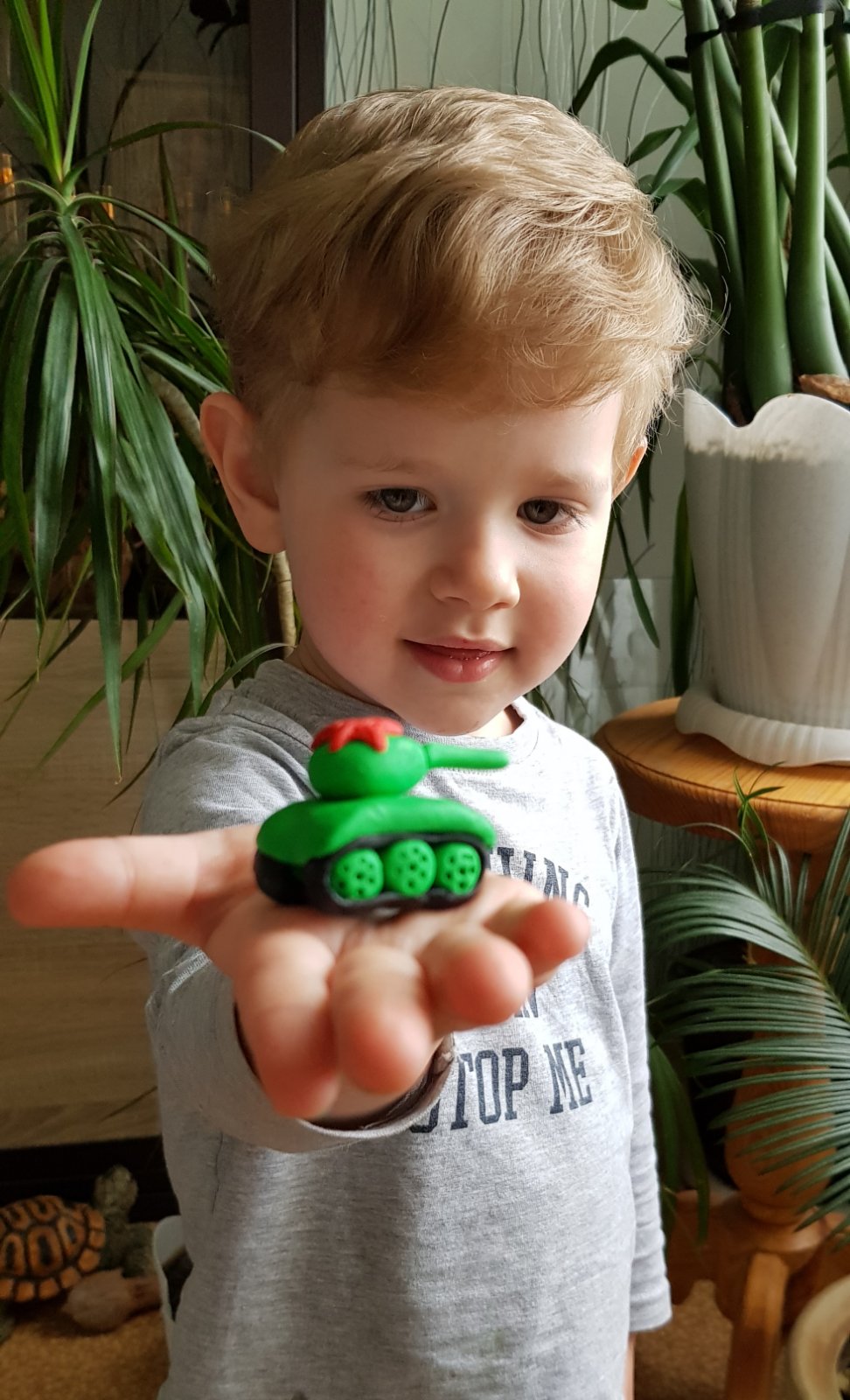 Жочкина Варя
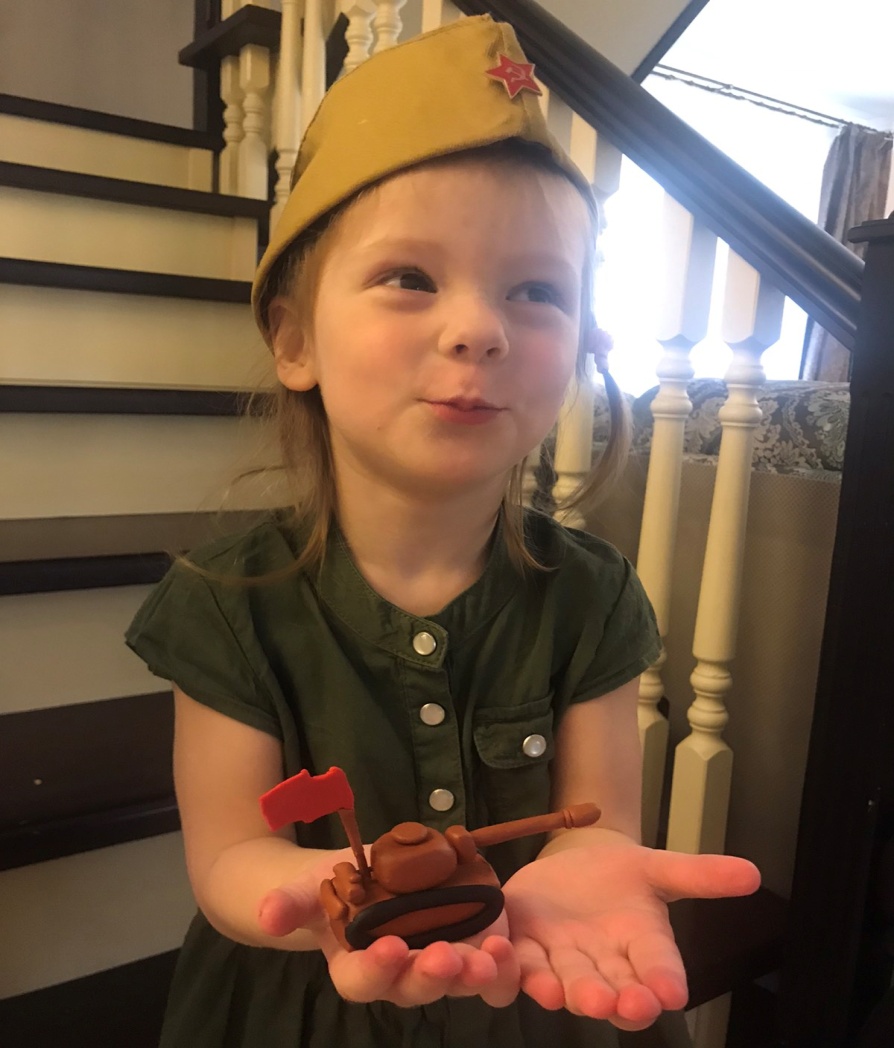 Симдянкин Кирилл
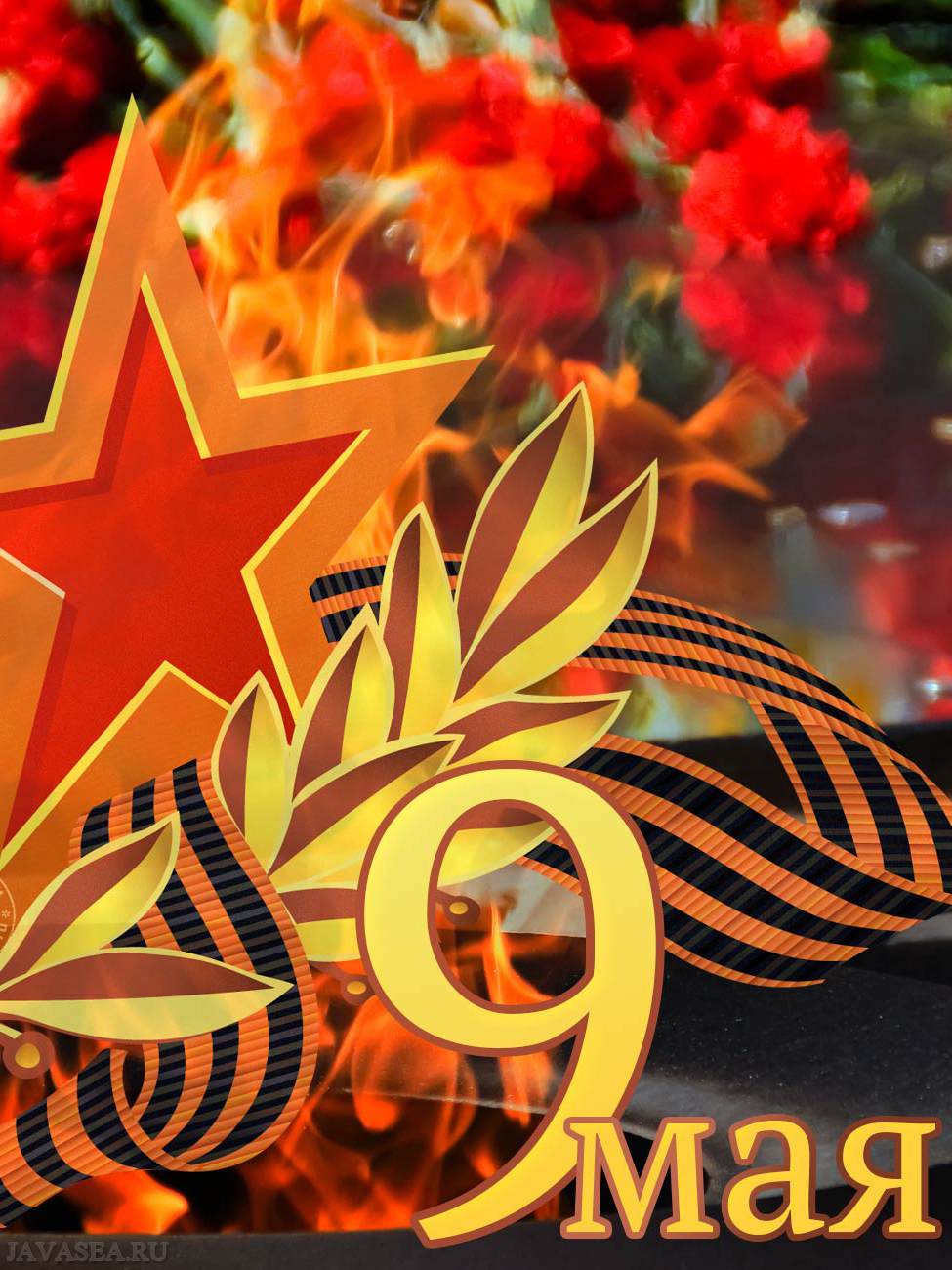 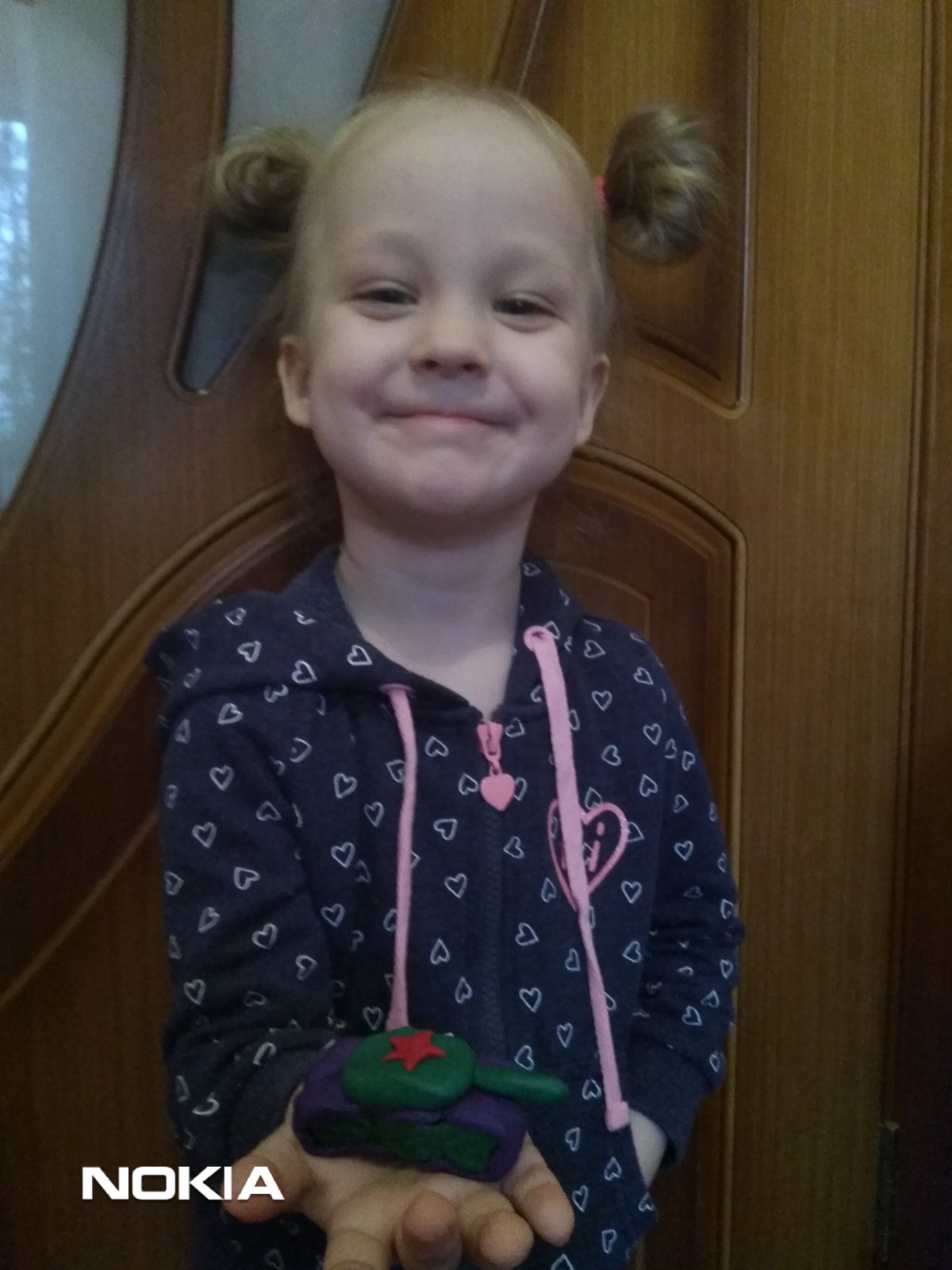 Пузанкова Ева
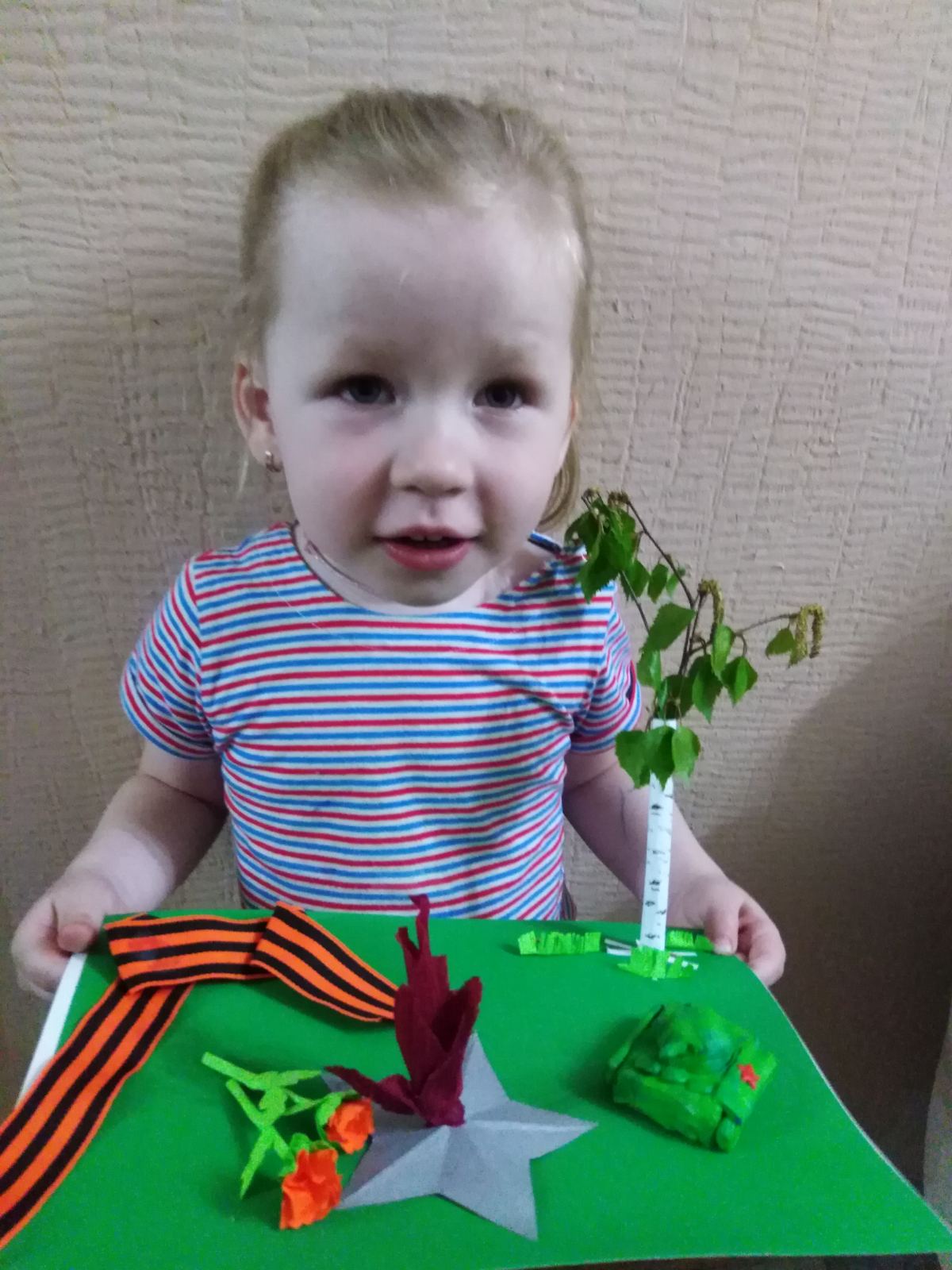 Гулимова Арина
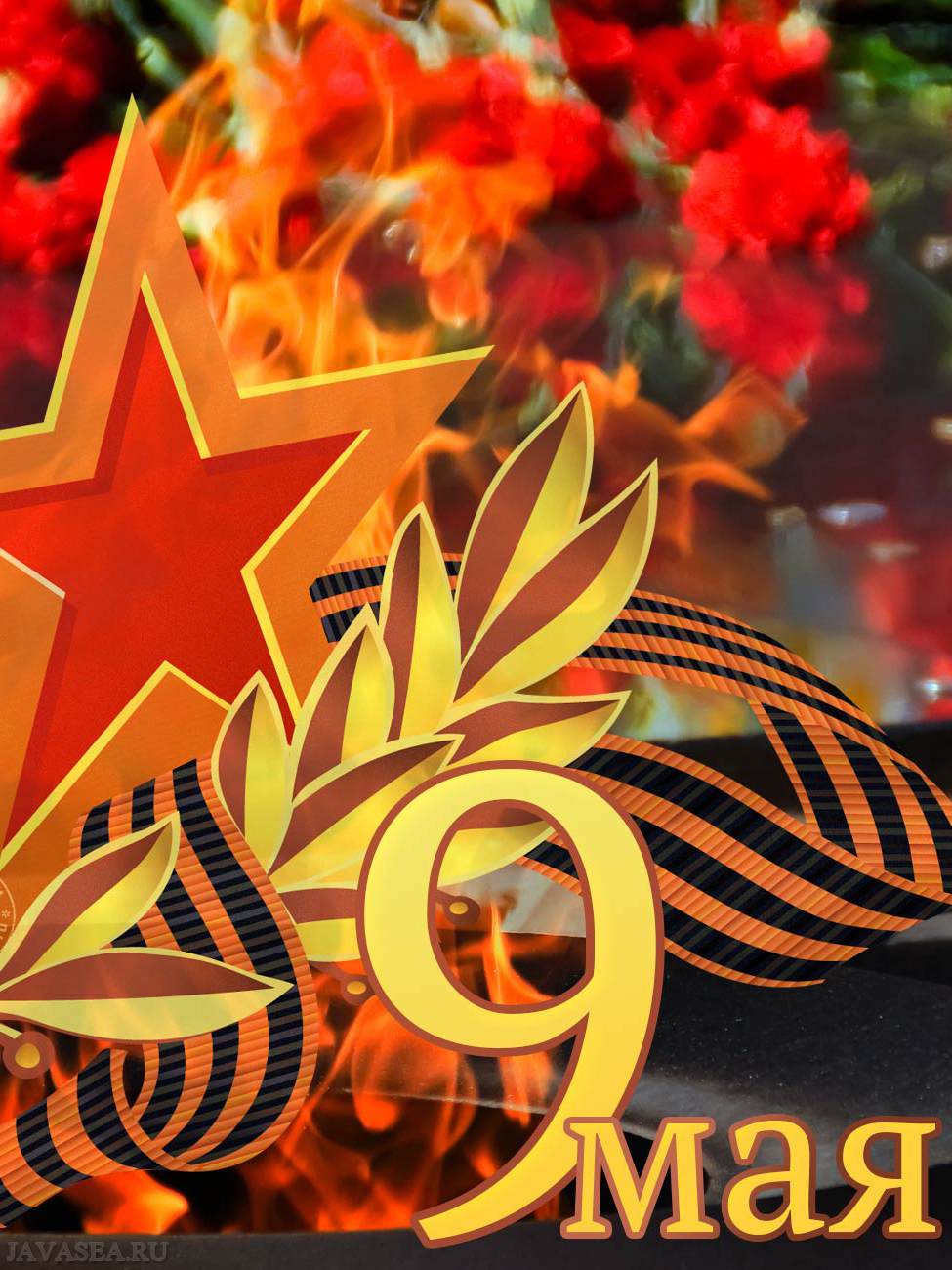 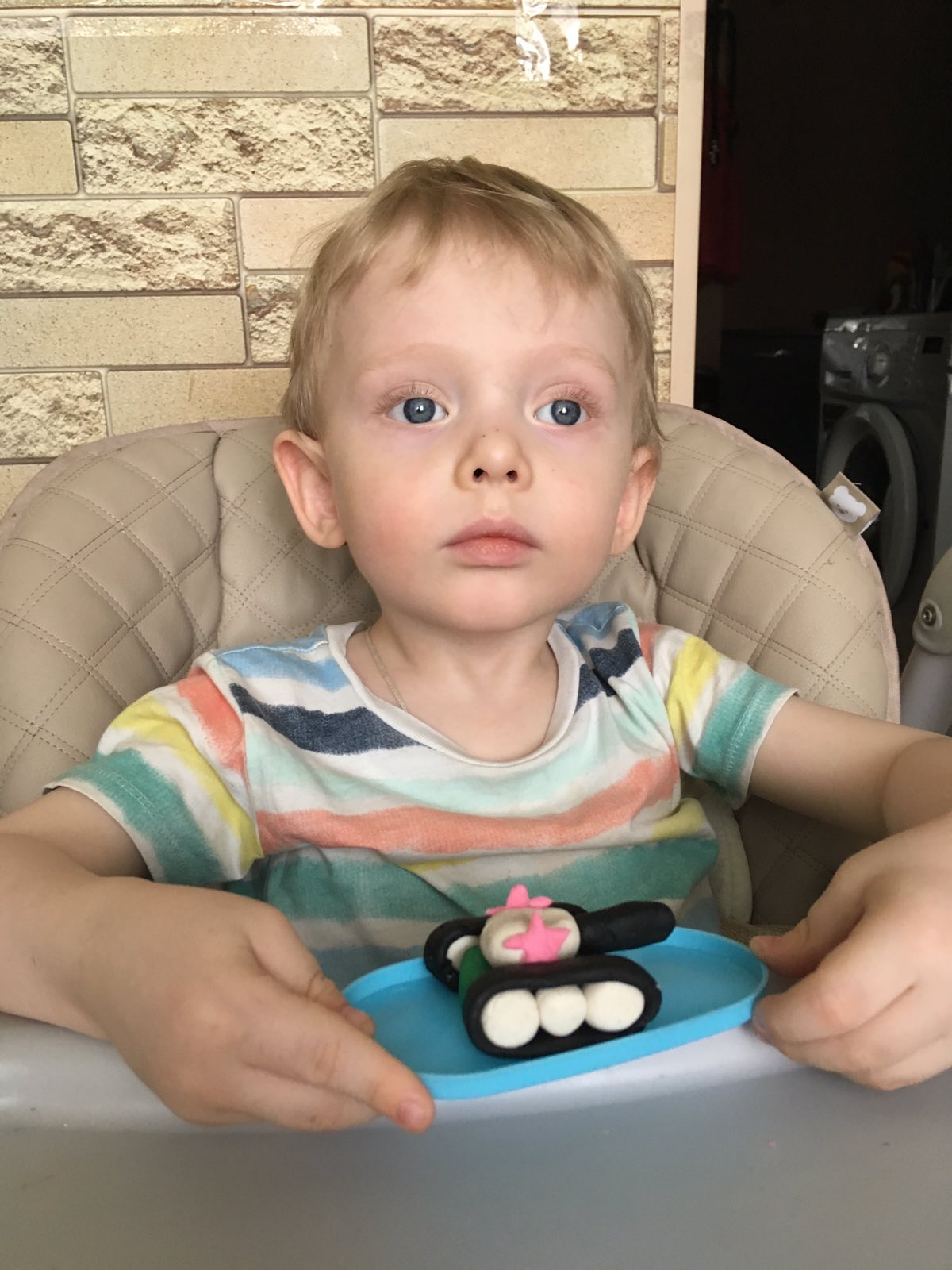 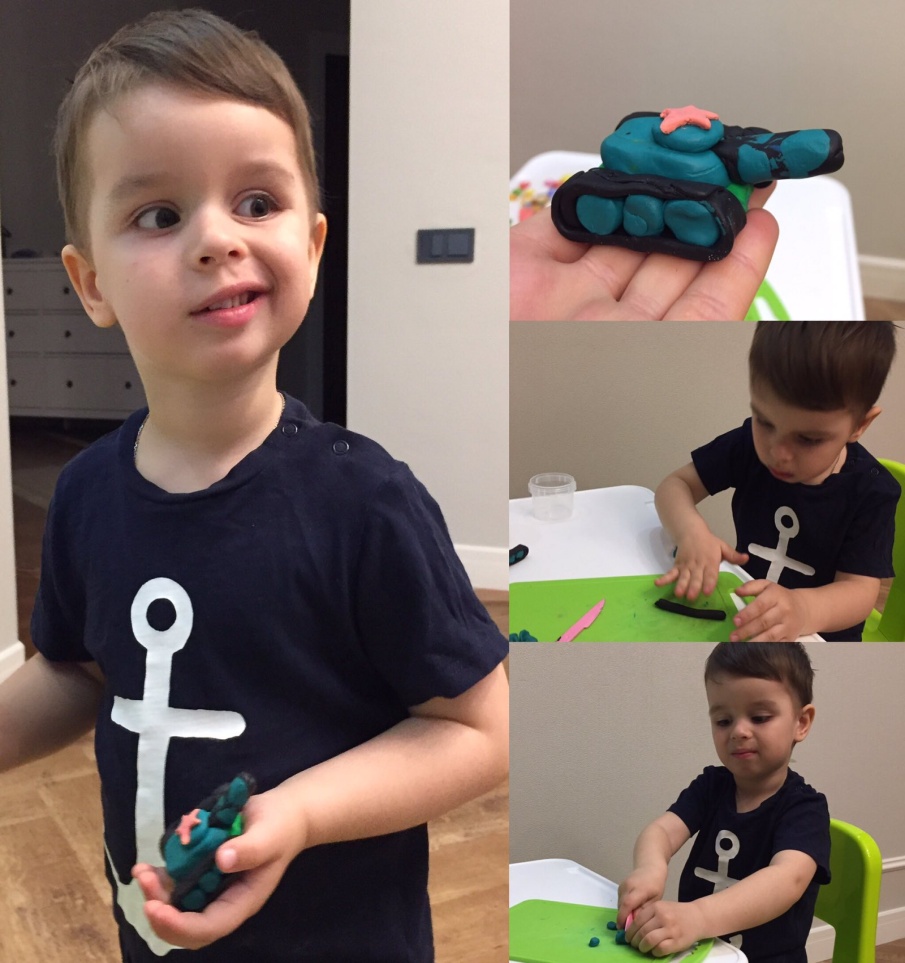 Солонин Паша
Толкачев Артем
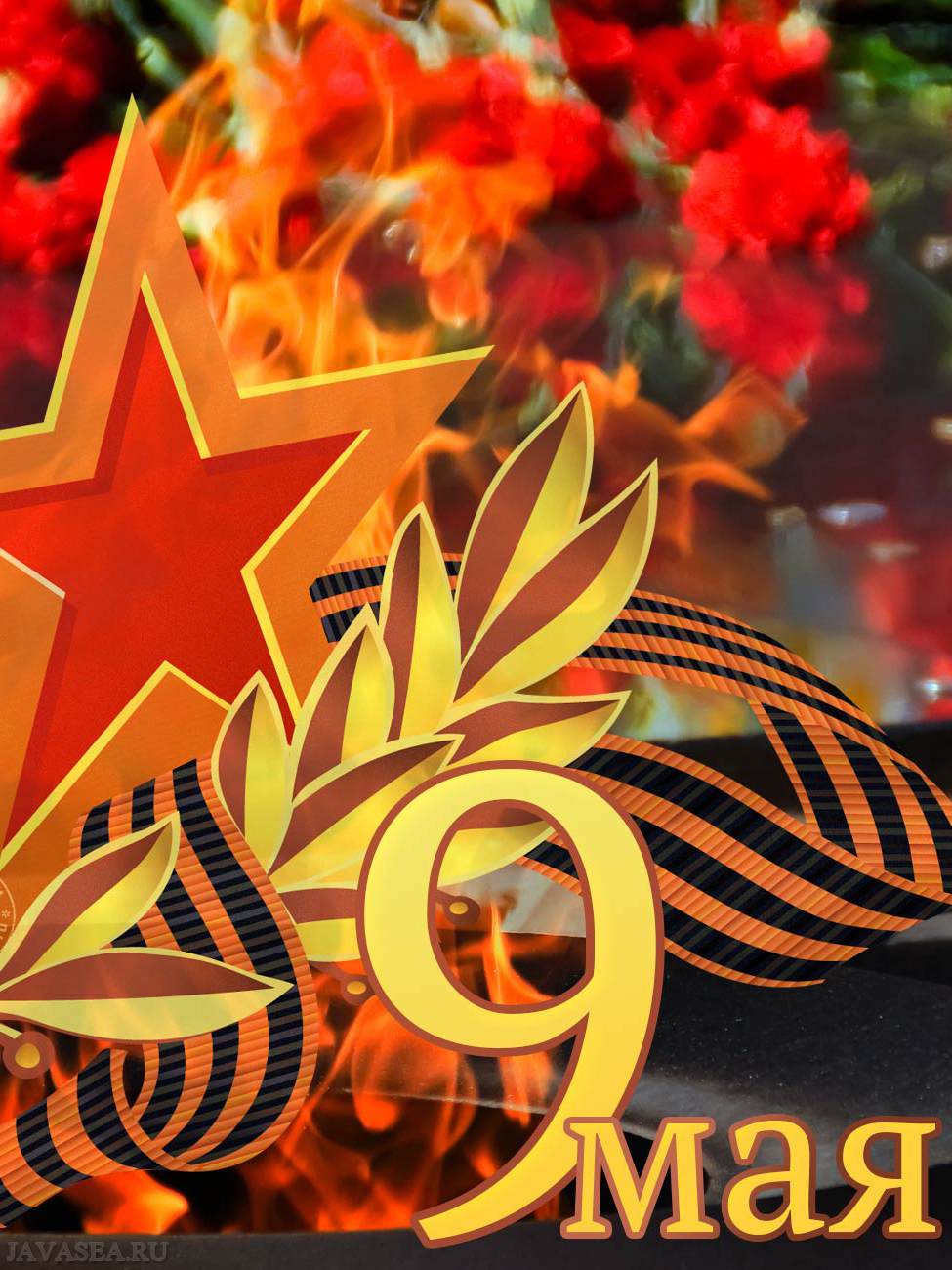 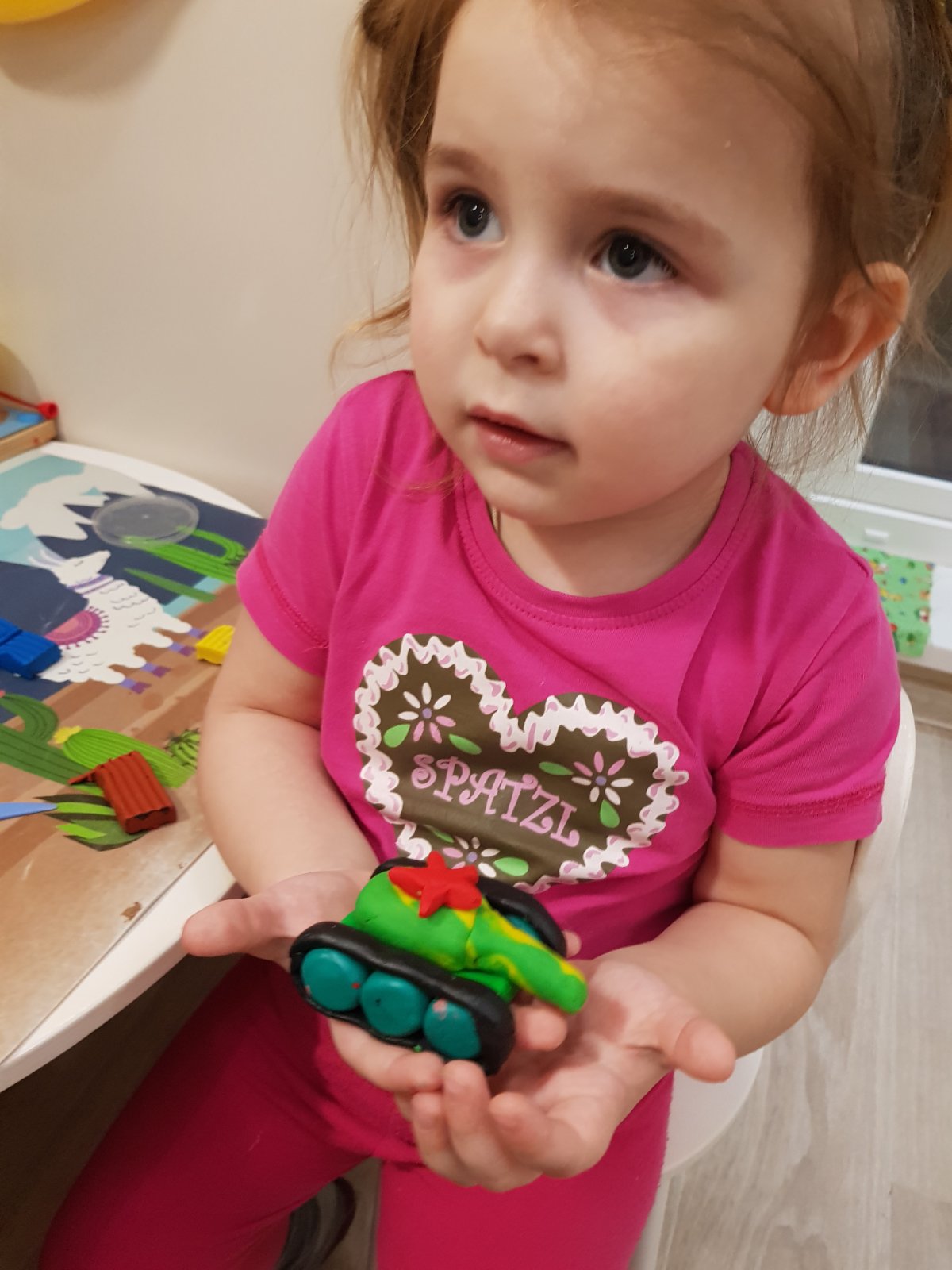 Абрамов Данил
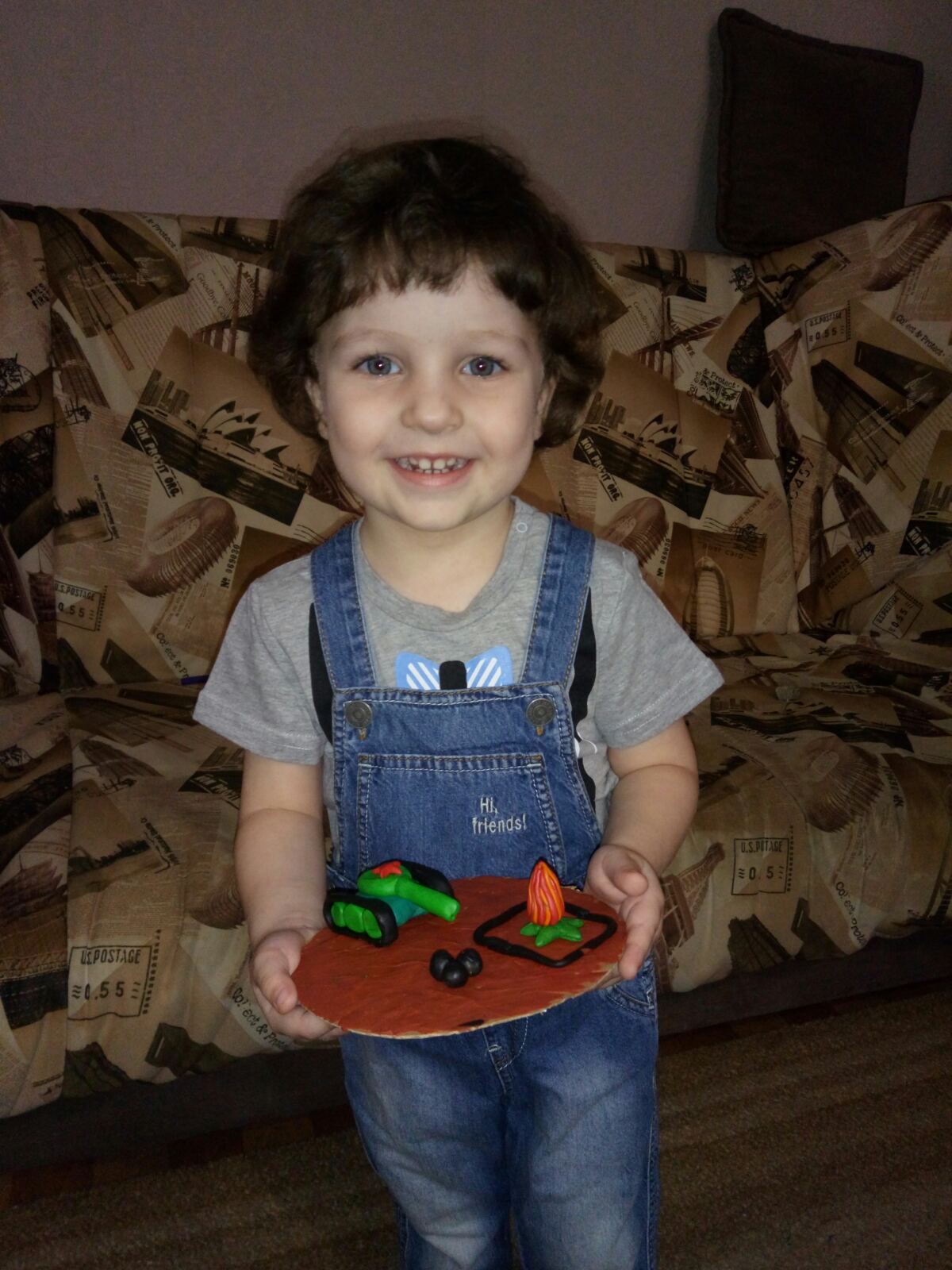 Любаева Мирослава
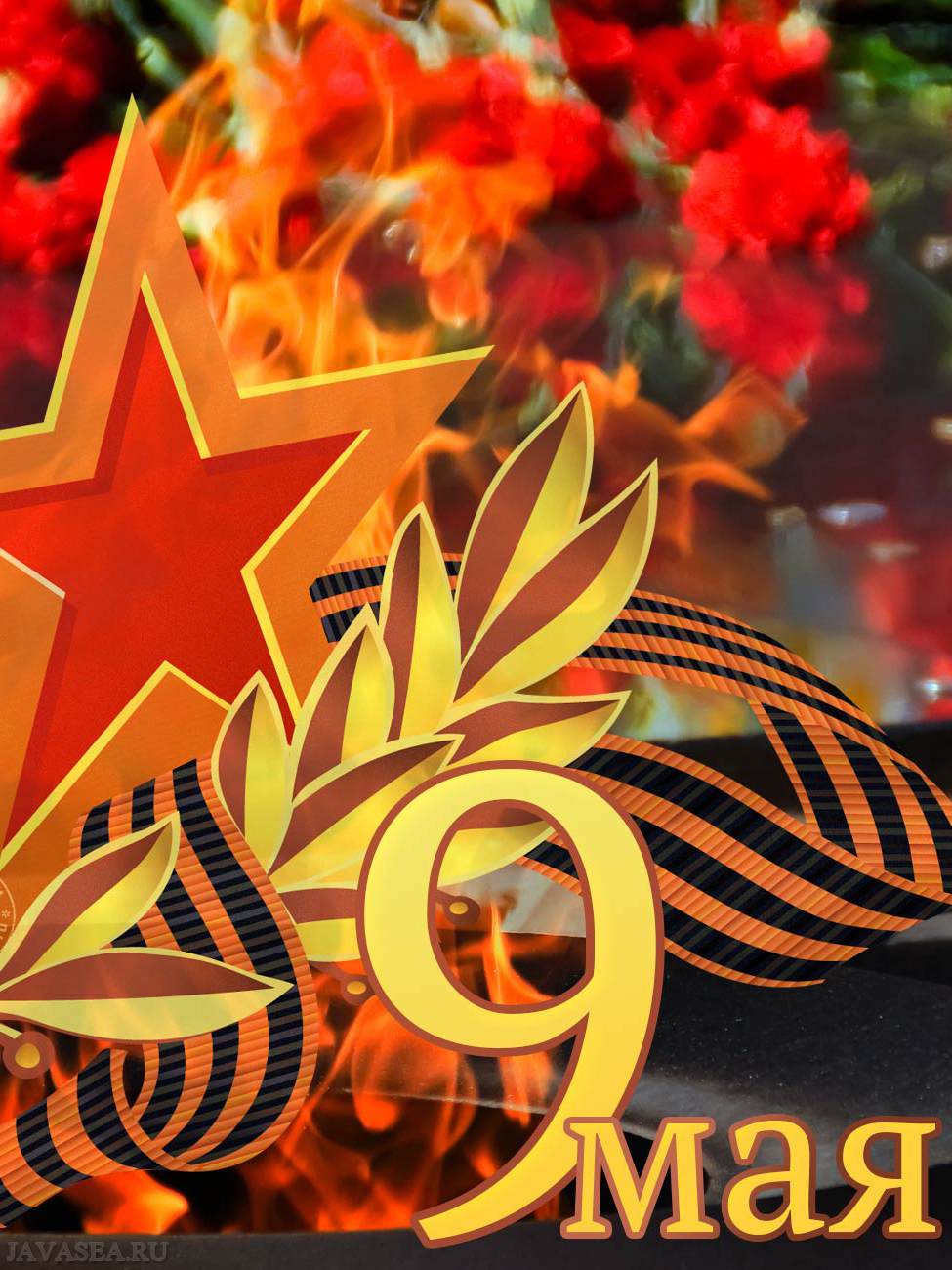 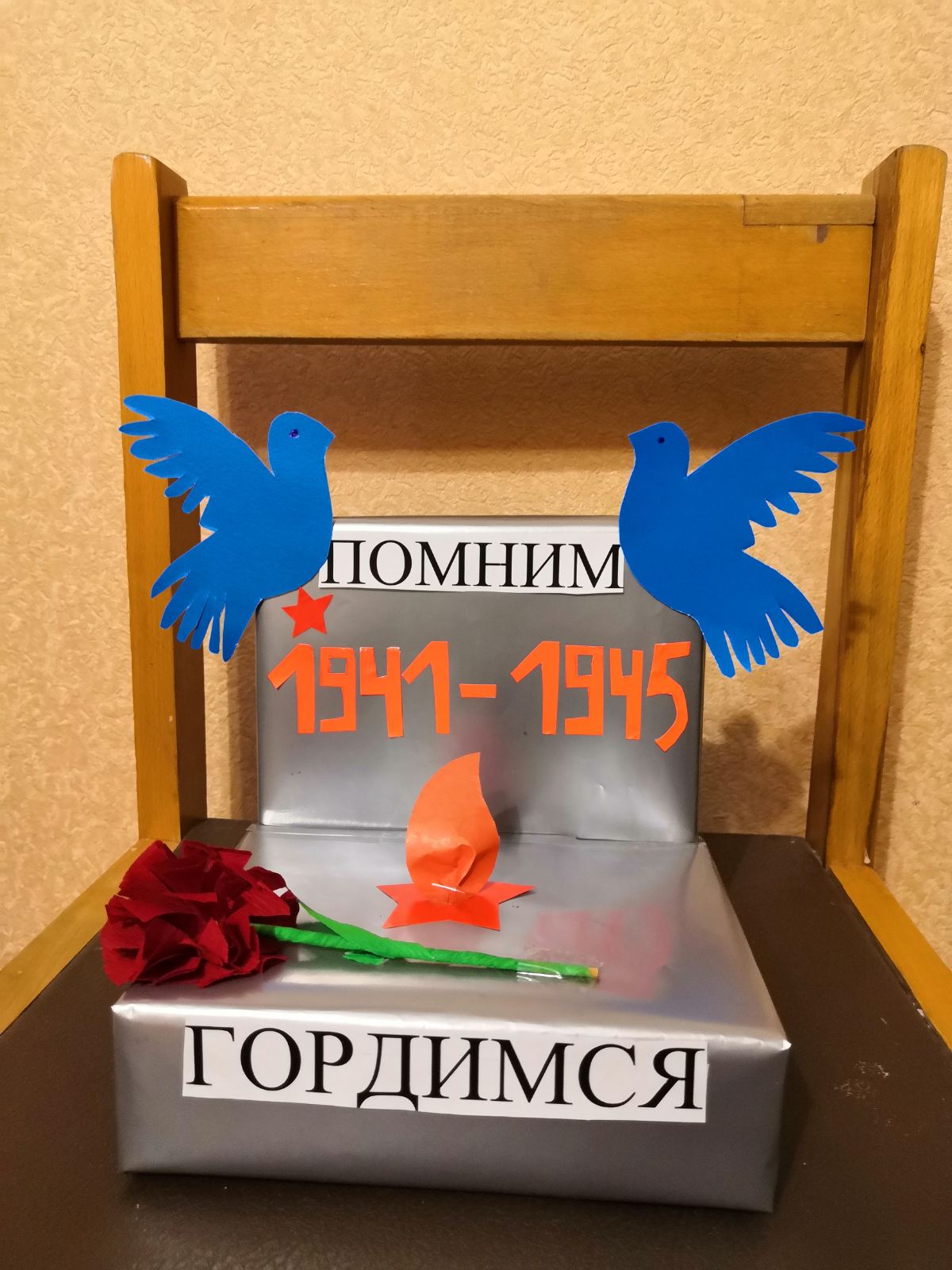 Курганская Татьяна Владимировна
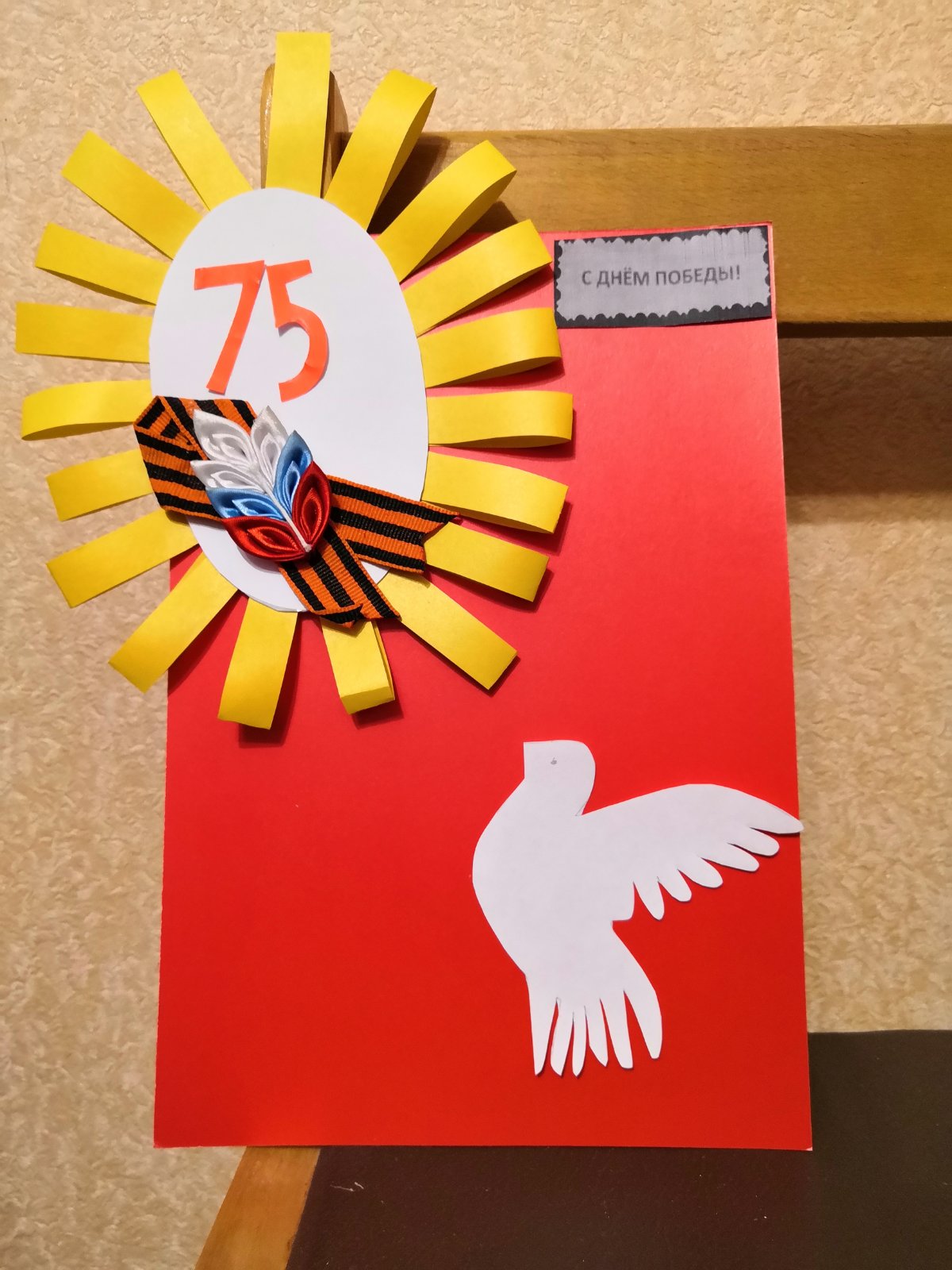 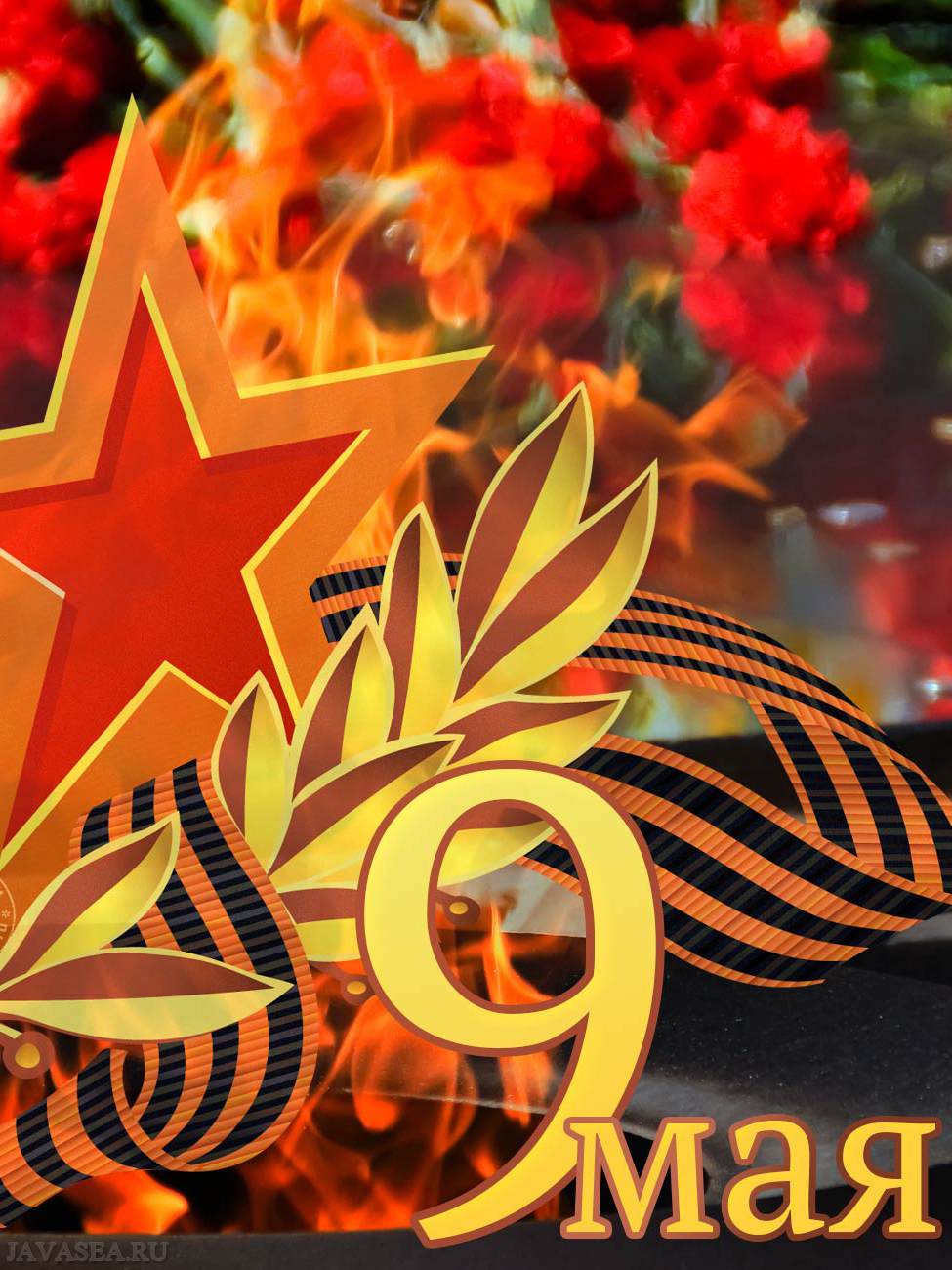 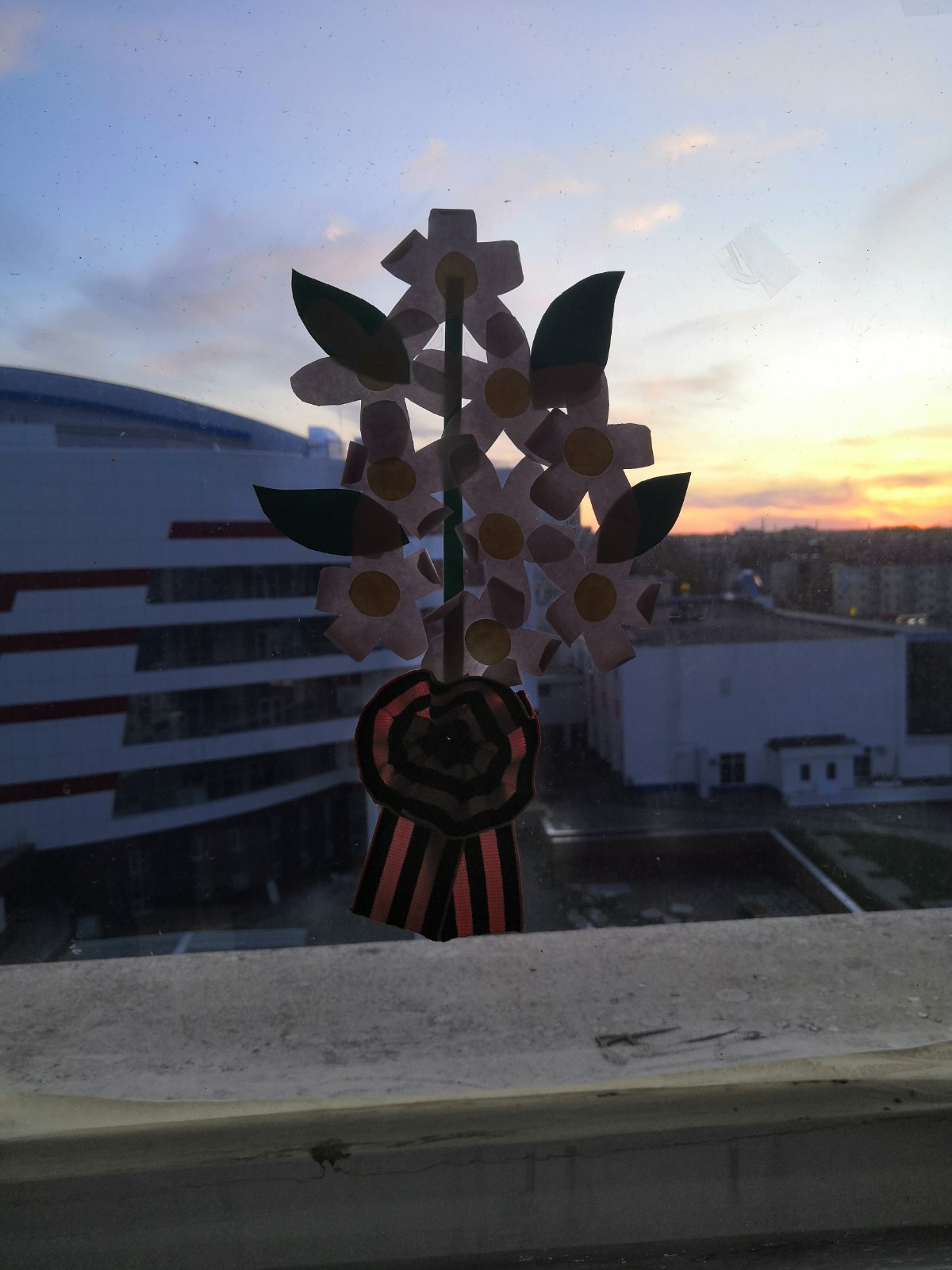 Курганская Татьяна Владимировна
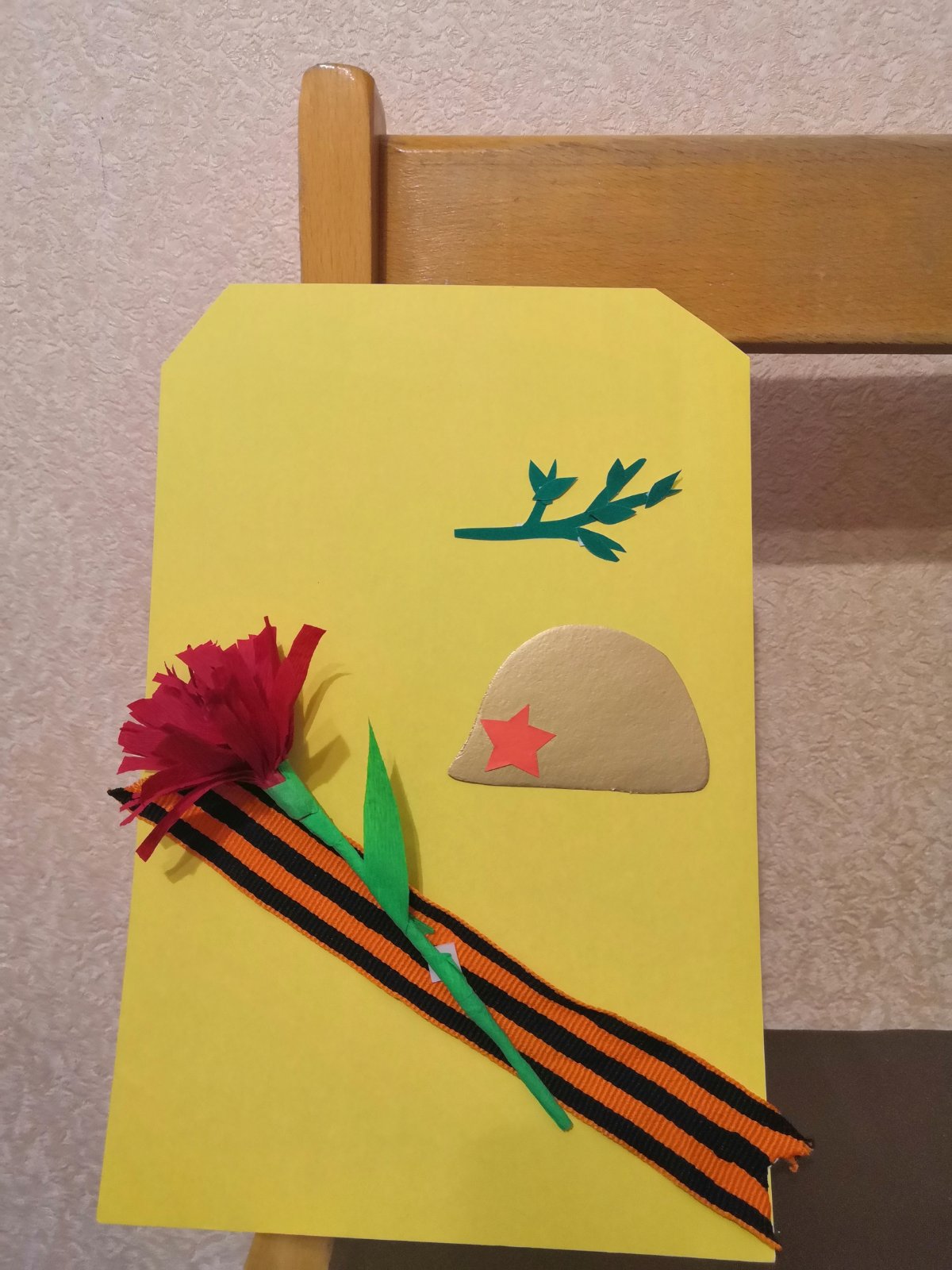 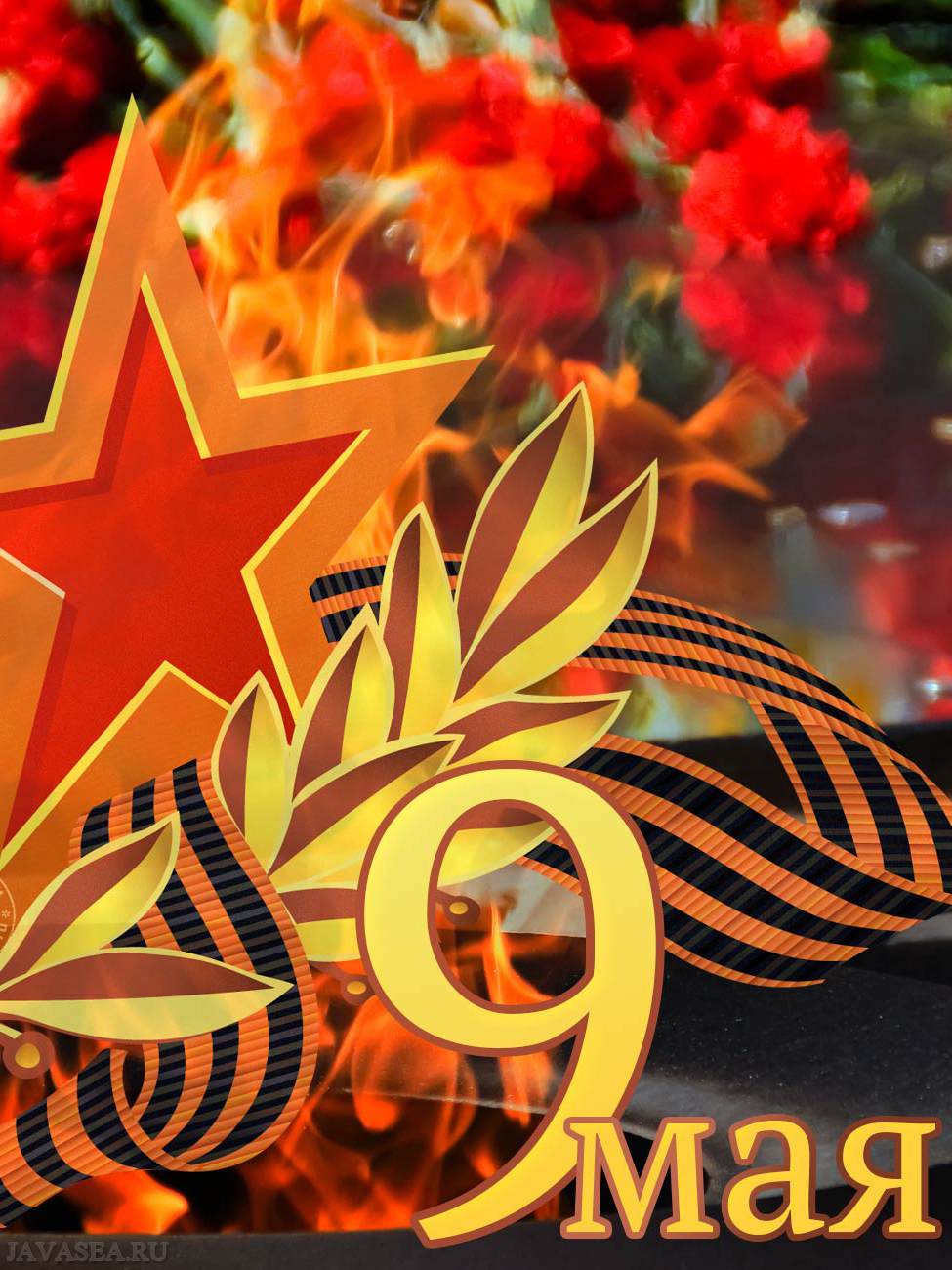 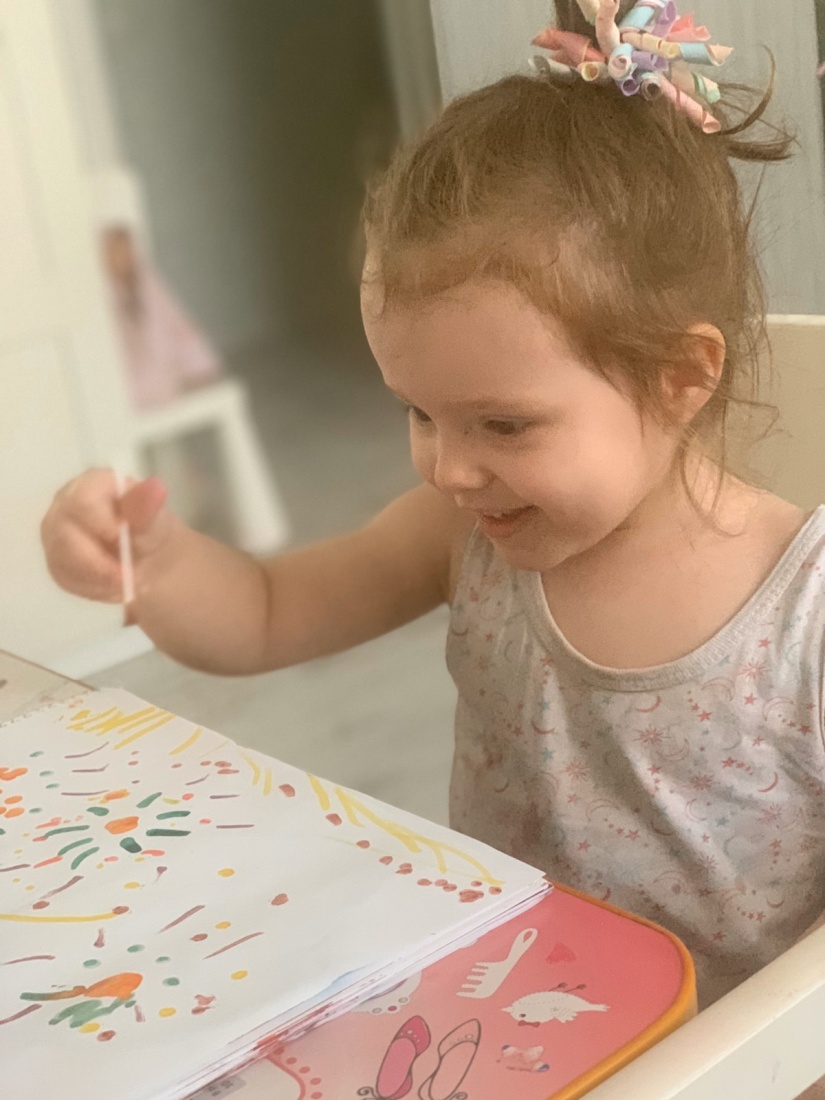 Рисуем салют победы
Амашаев Рустам
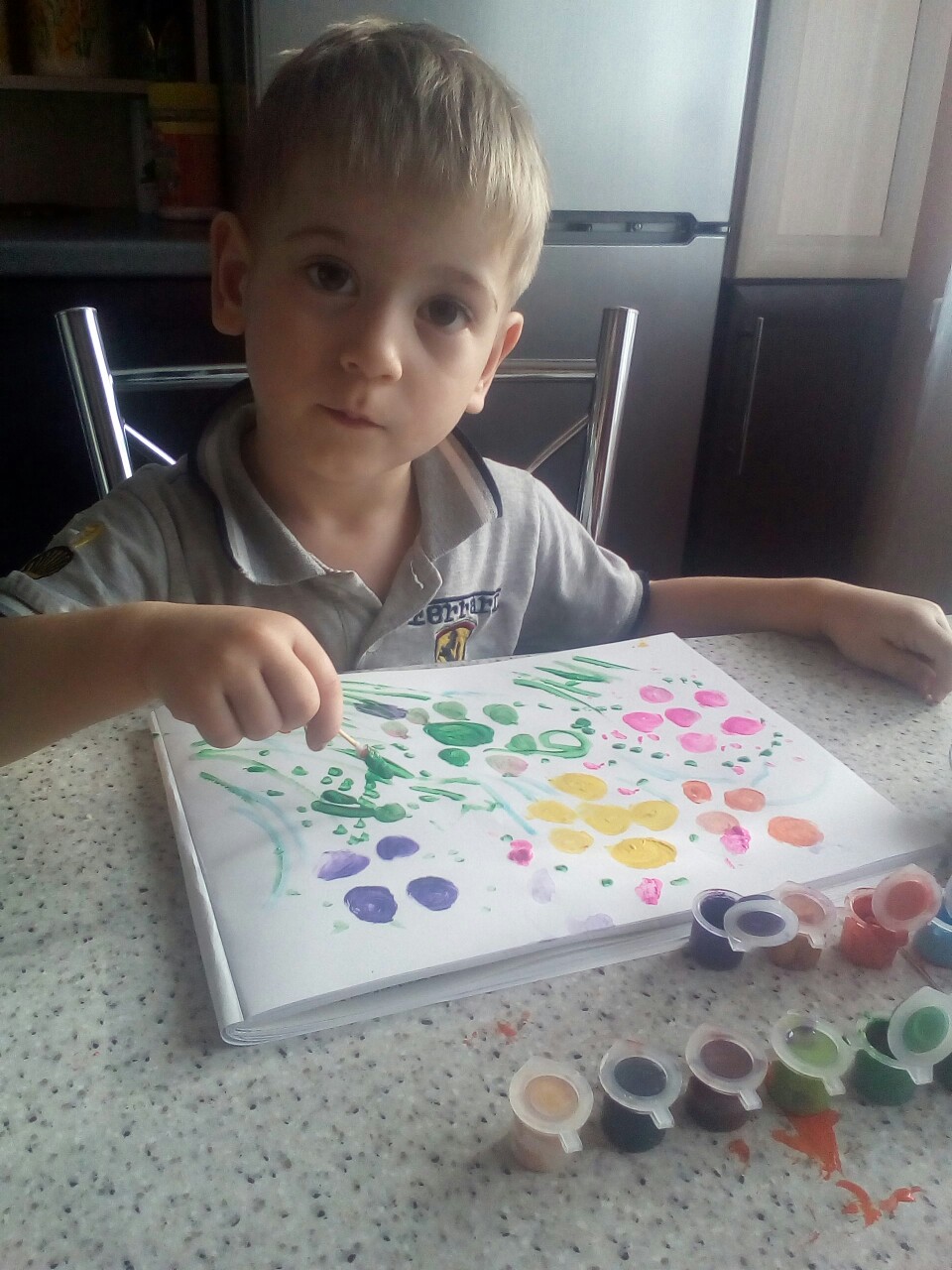 Гуляйкина Ева
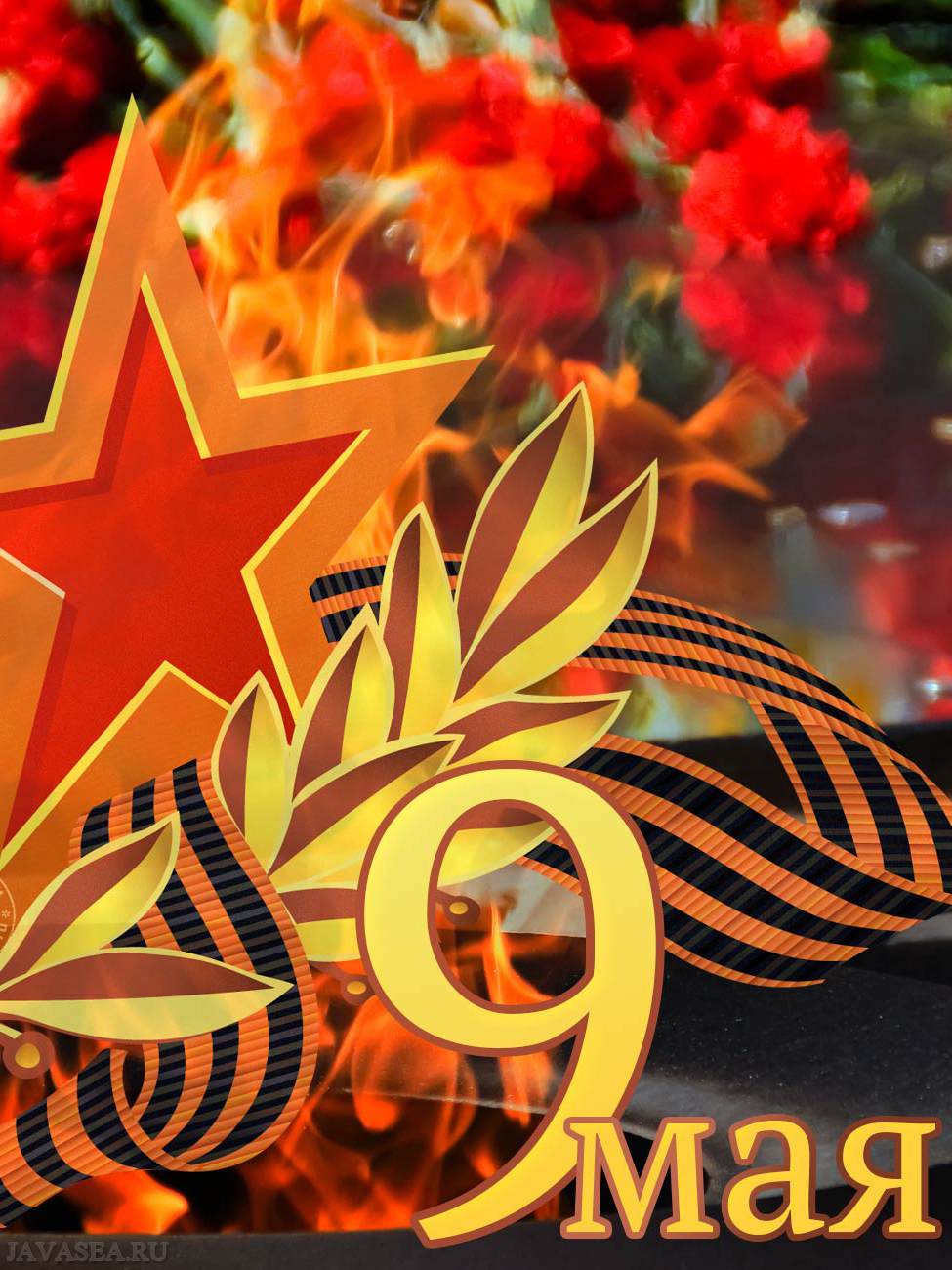 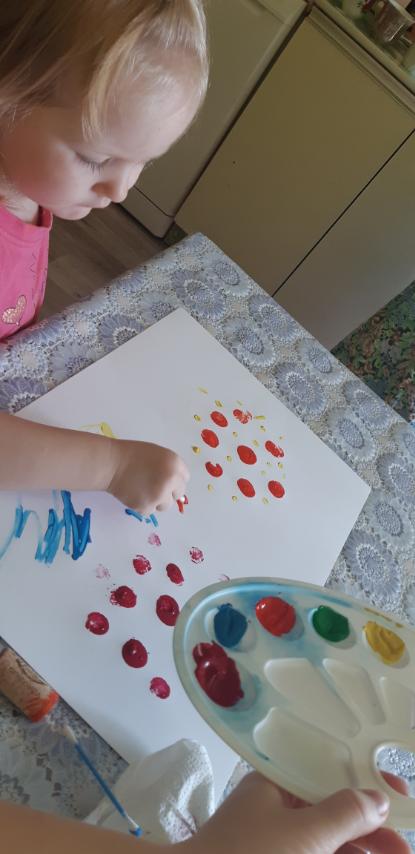 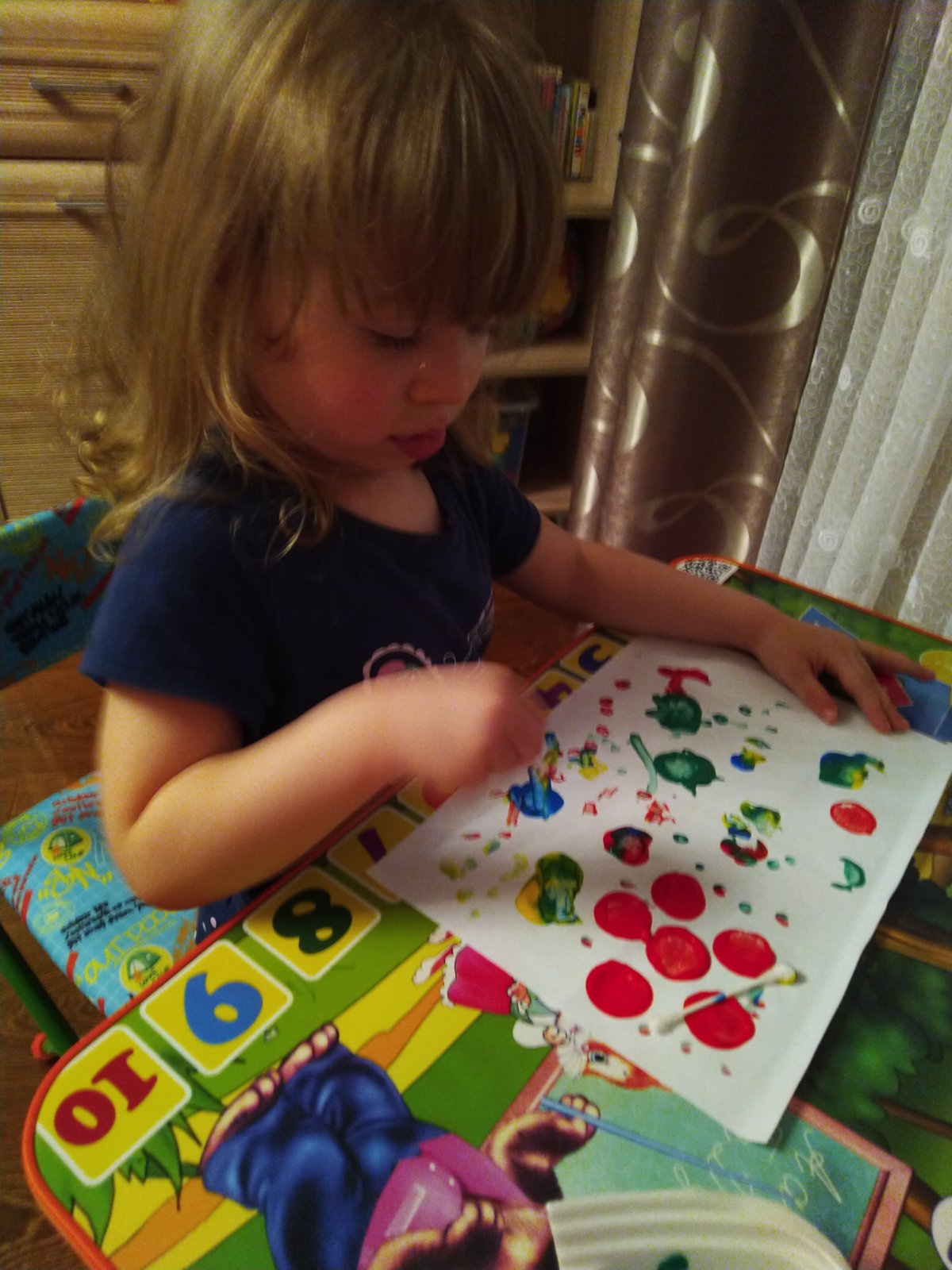 Данилова Арина
Шинкарчук Аня
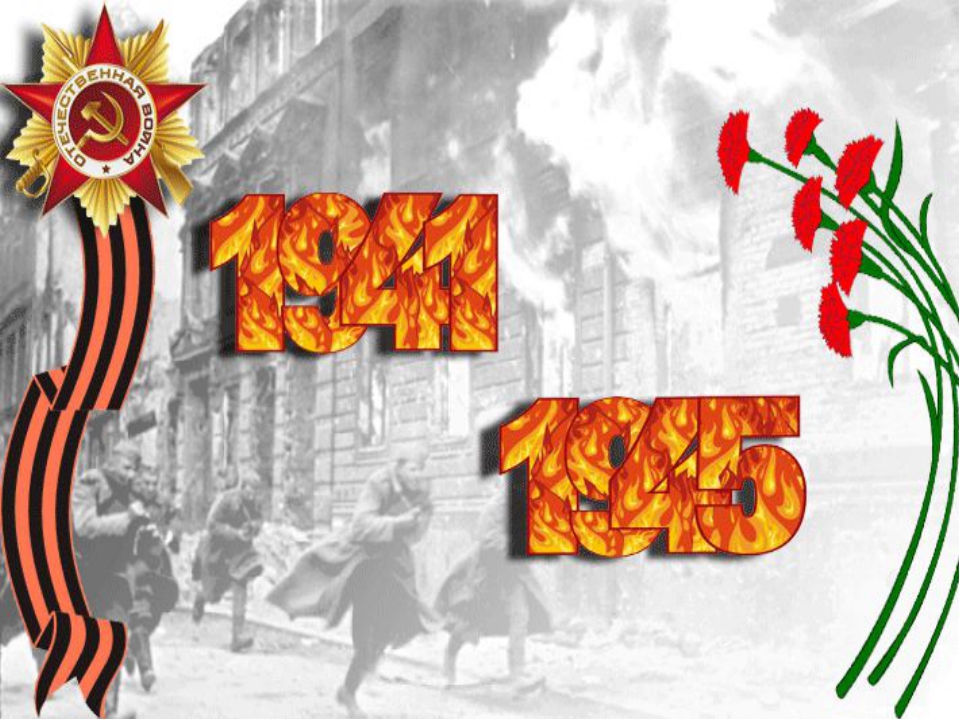 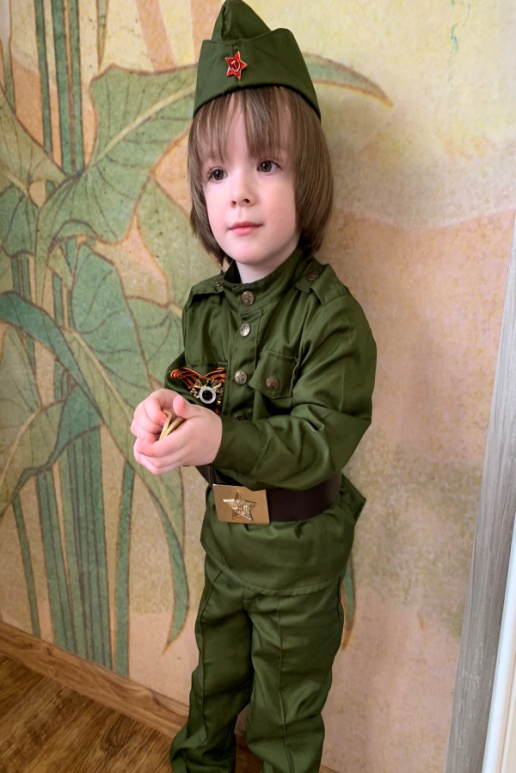 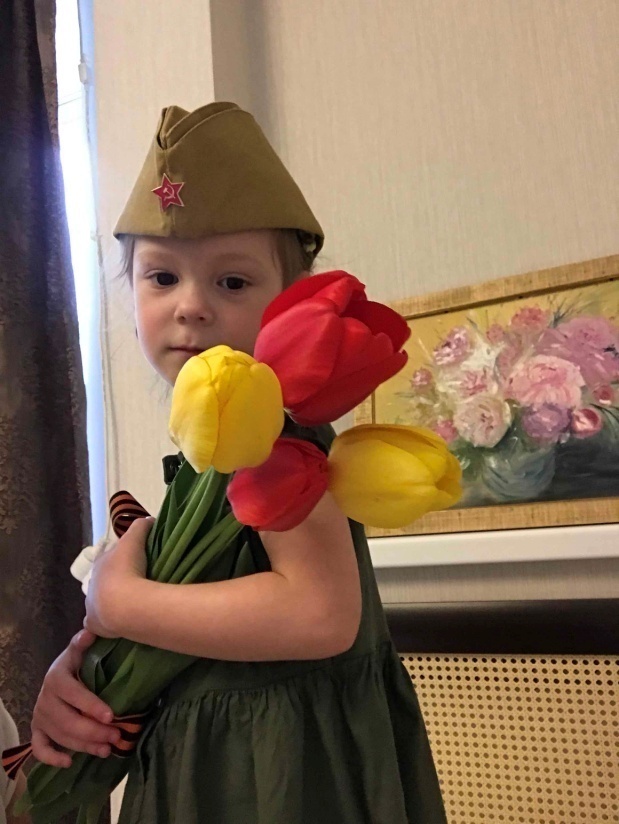 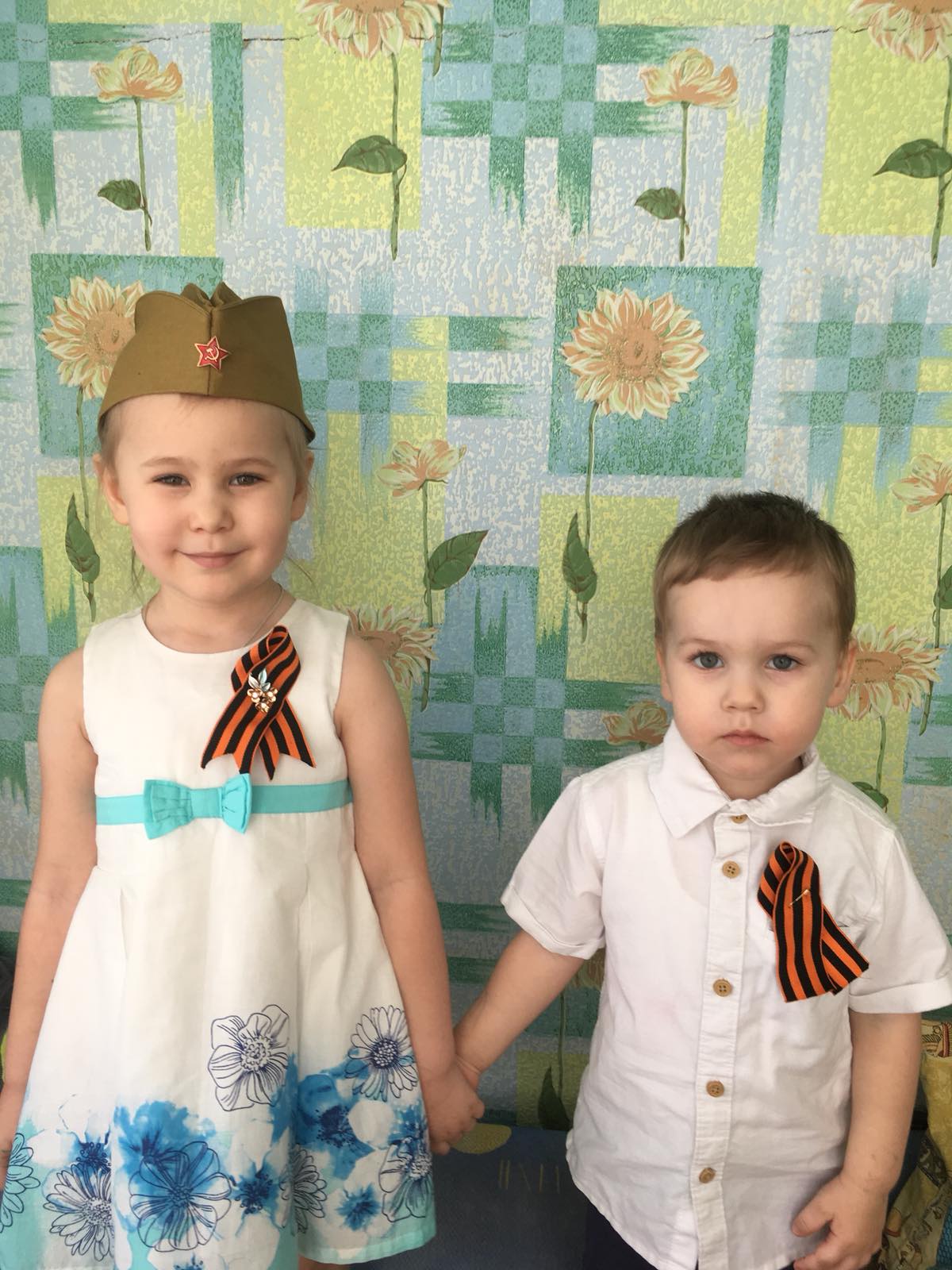 Мы помним,
Мы гордимся!!!